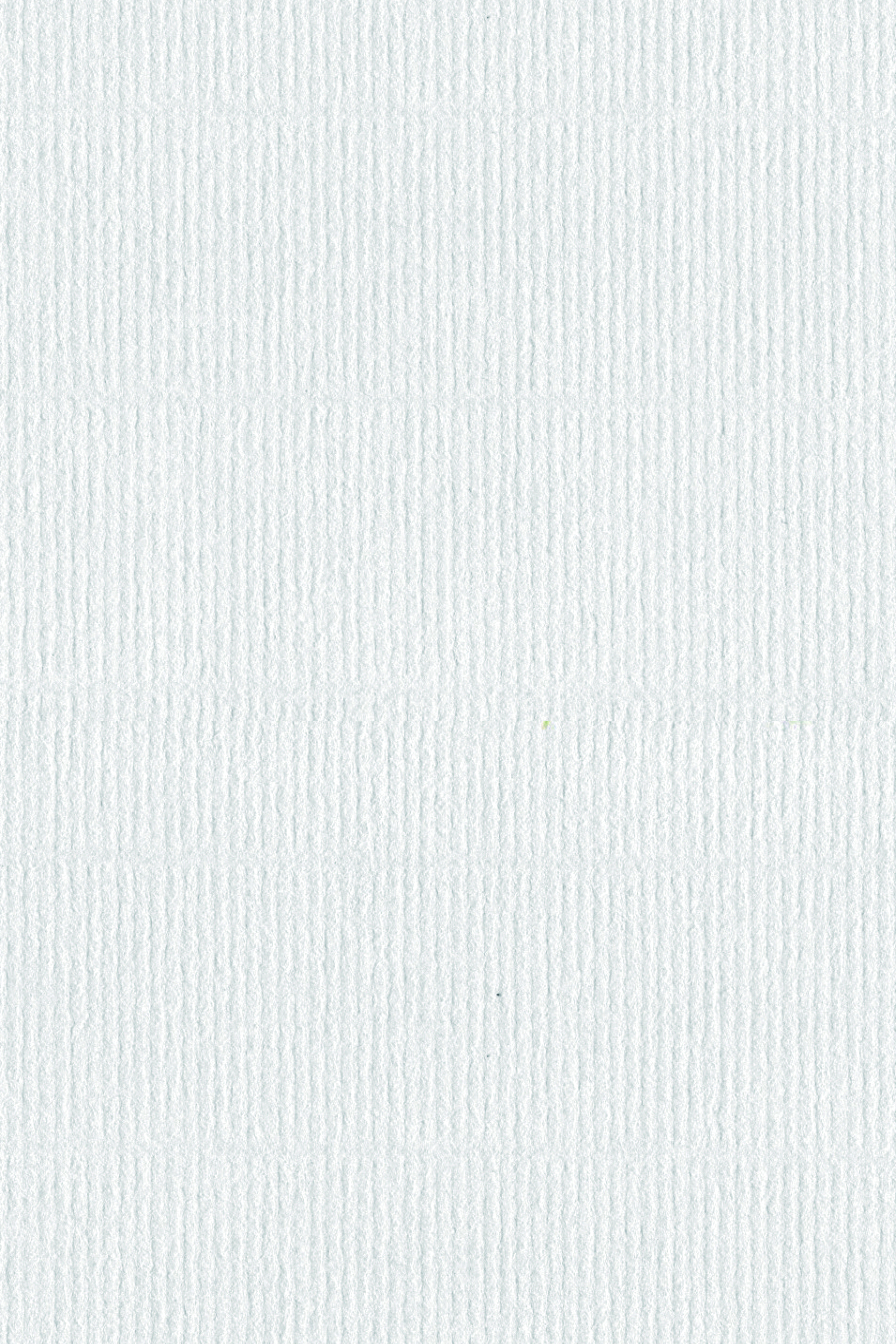 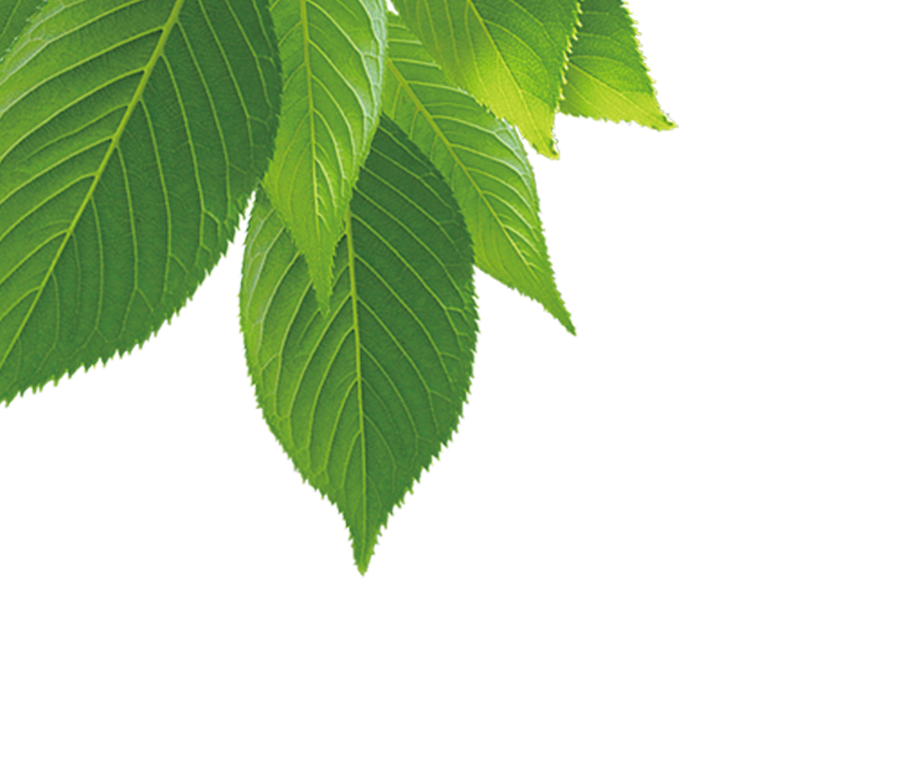 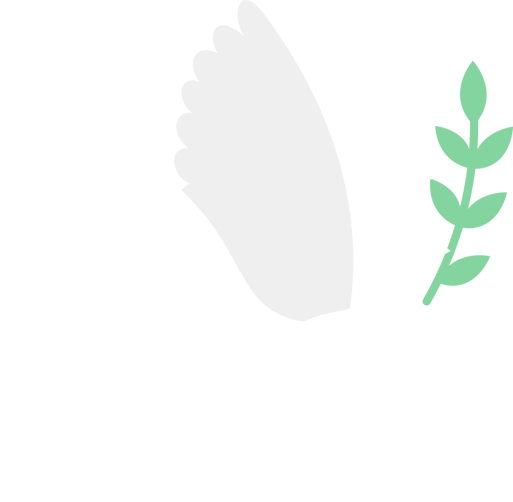 Unit2 I’ll help to clean up the city parks. 
Section B 3a-3b Writing
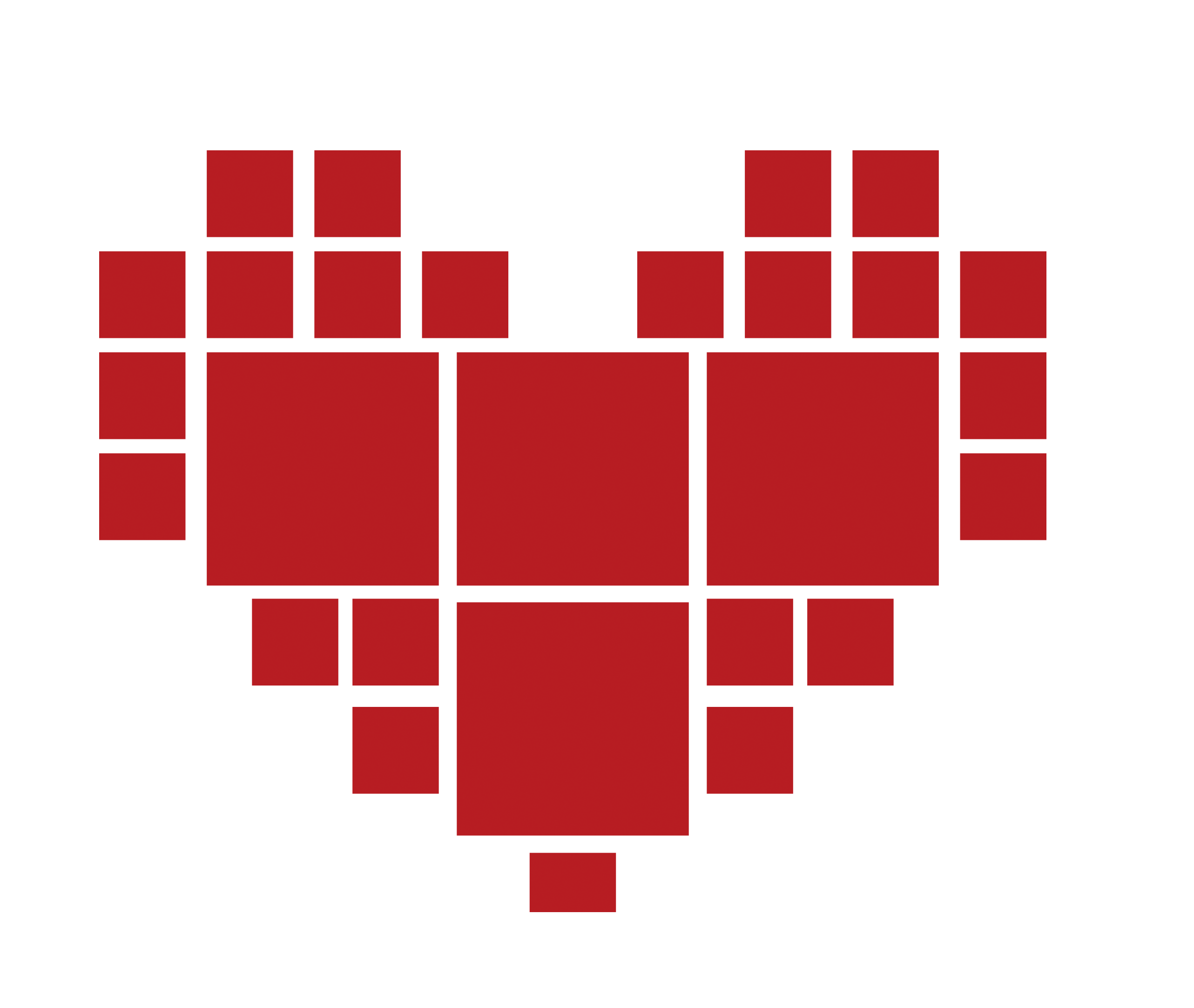 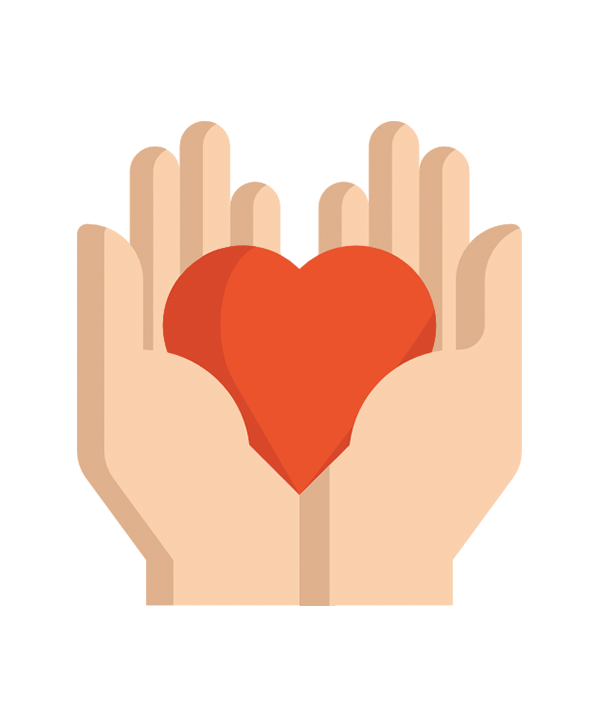 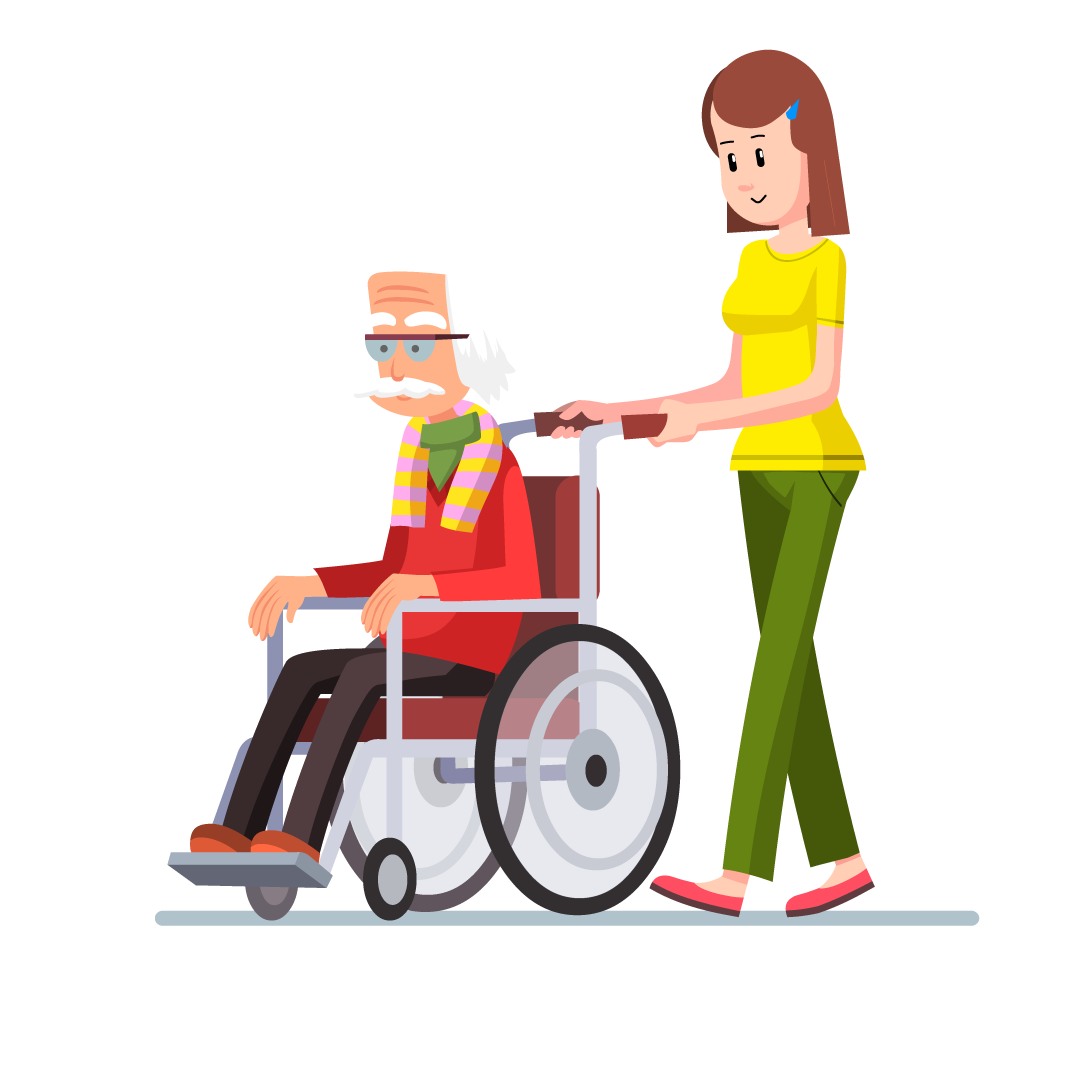 No. 7 Middle School   Tan Min
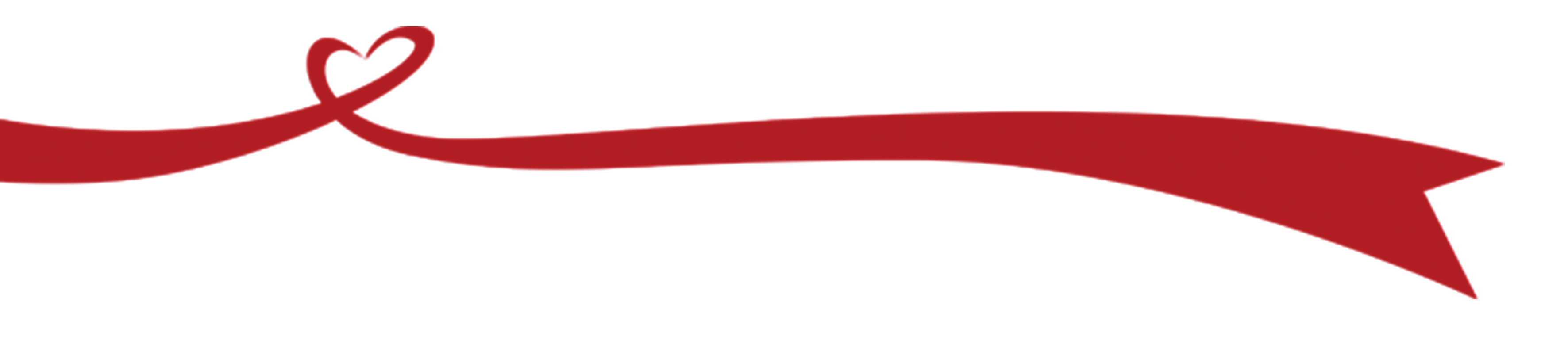 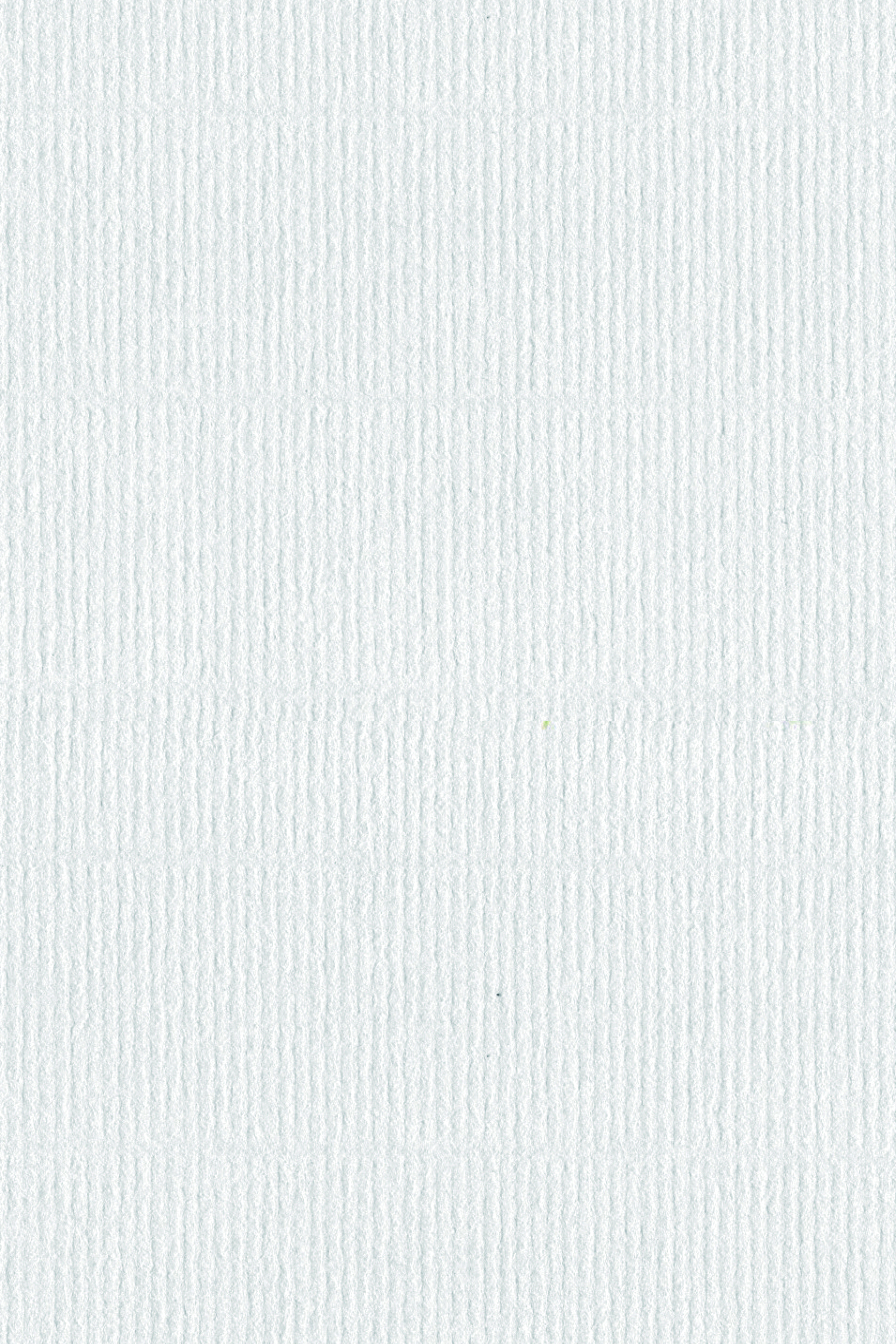 Unit2 I’ll help to clean up the city parks. Writing
Warming up
Let’s chant!
Which volunteer job do you want to do?
As an animal doctor, as an English teacher.
What are your interests and hobbies?
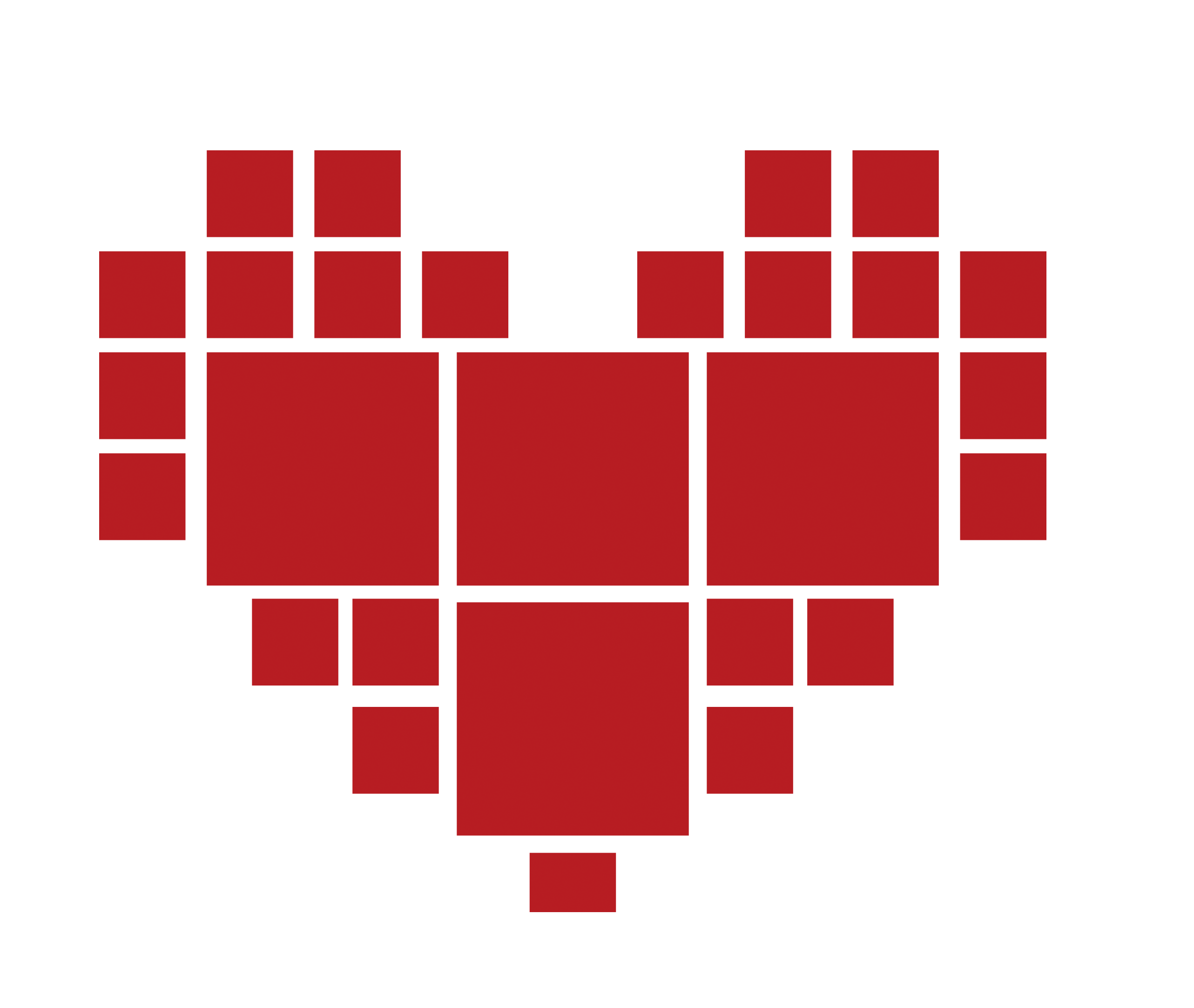 Be good at singing, be strong in reading.
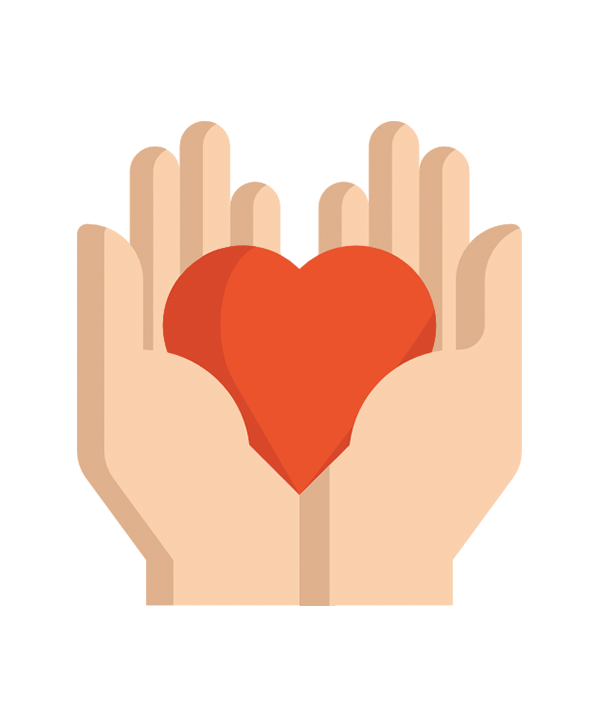 How can these interests and hobbies help you to do the job?
By cheering up the old, by helping the disabled.
Why do you want to do the volunteer work?
Because it’s helpful, because they’re meaningful.
When are you free to do the volunteer work?
On Sunday morning, on Saturday evening.
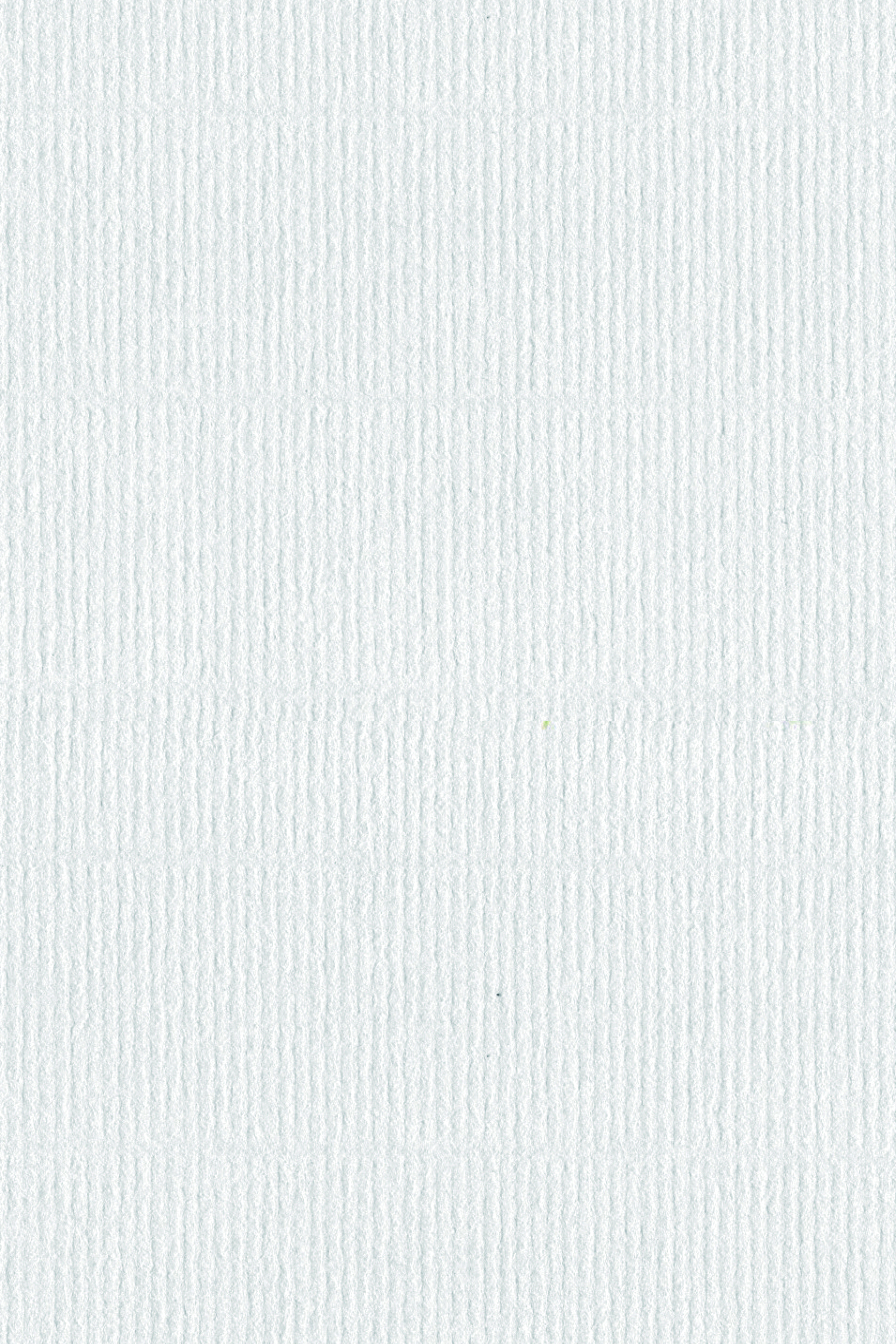 Unit2 I’ll help to clean up the city parks. Writing
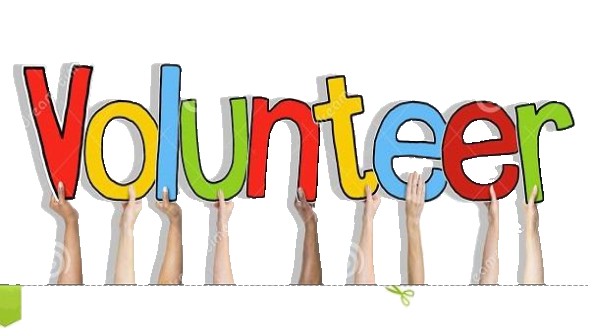 Volunteers     Wanted
      Do  you  want  to  do  something  interesting  and meaningful?  Yes?  Come  and  join  us!  We  need  plenty of  volunteers  to  work  in  different  places  such  as  old people’s  homes,  museums,  after-school  programs, animal  hospitals,  libraries  and  so  on.  E-mail  Ms.  Tan at  love@volunteer.com.
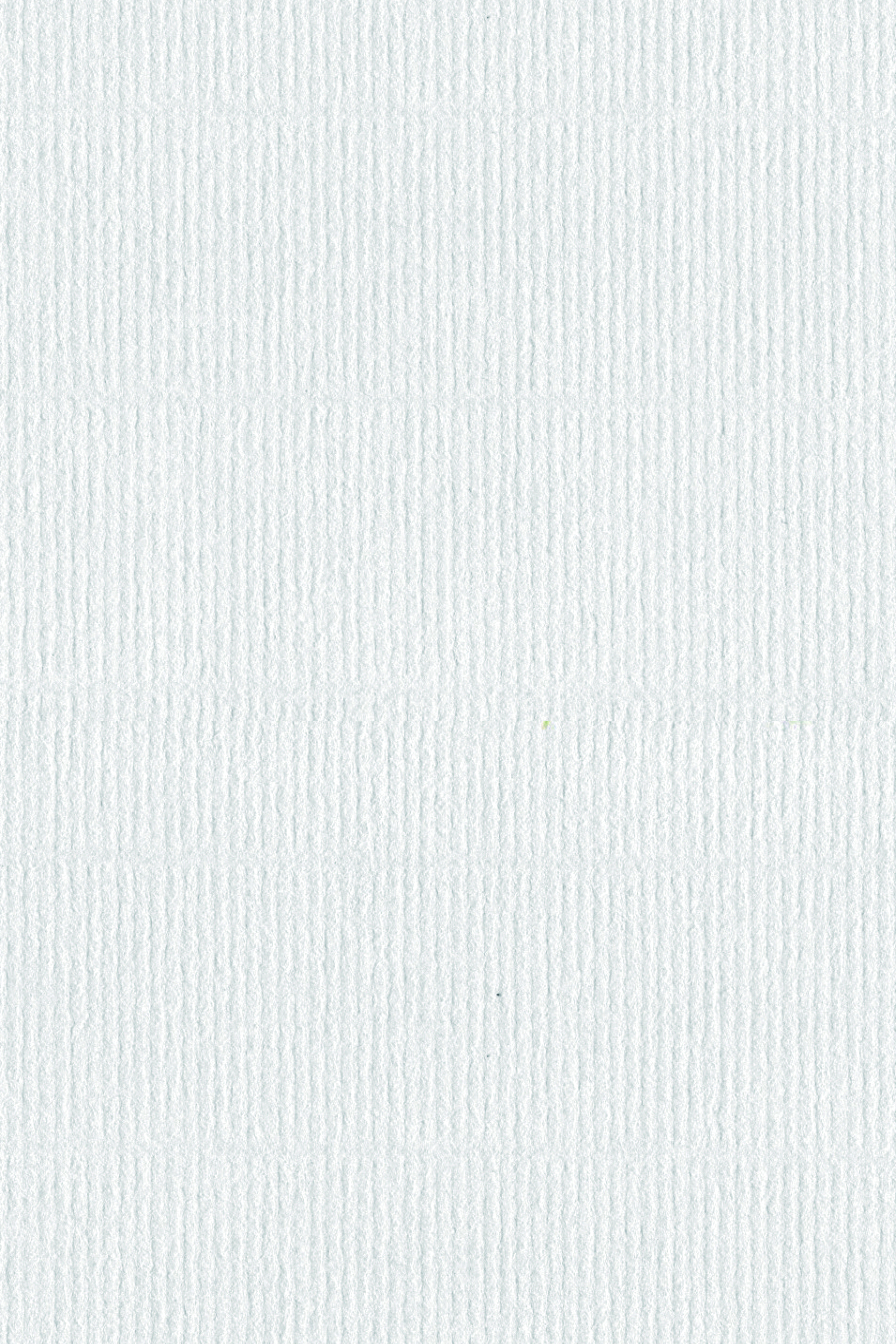 Unit2 I’ll help to clean up the city parks. Writing
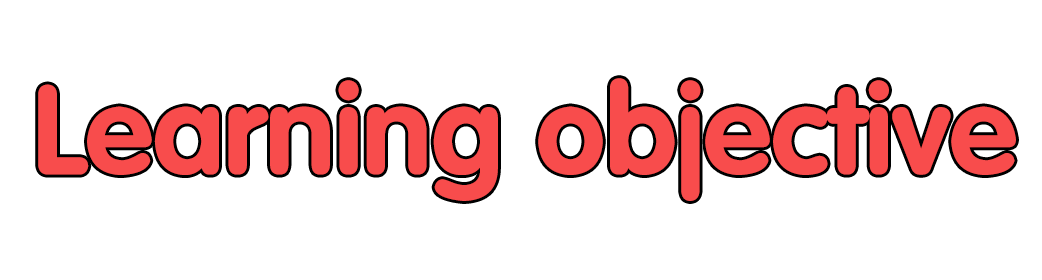 To learn to write an application(申请) letter to apply for a volunteer job
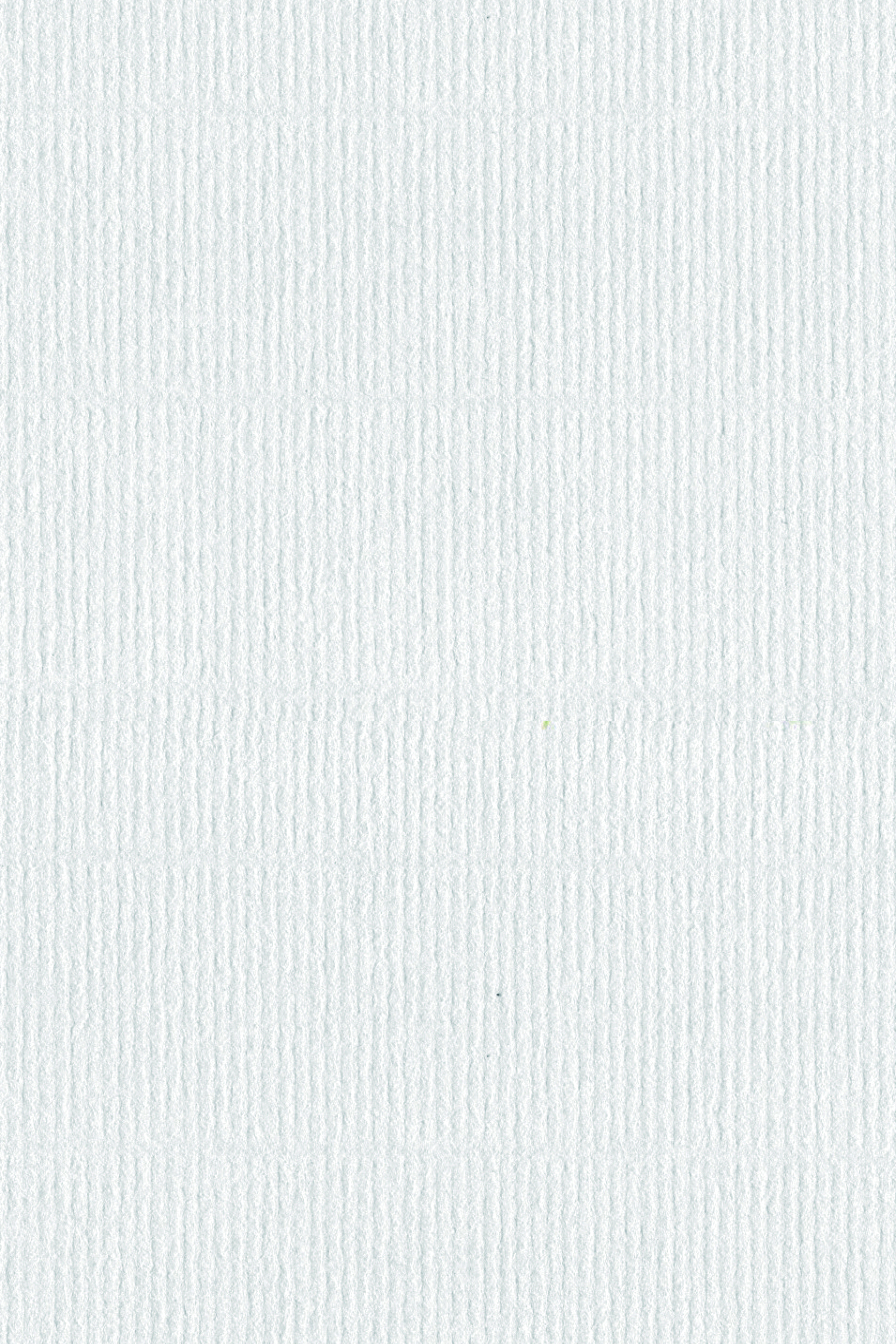 Unit2 I’ll help to clean up the city parks. Writing
Pre-writing
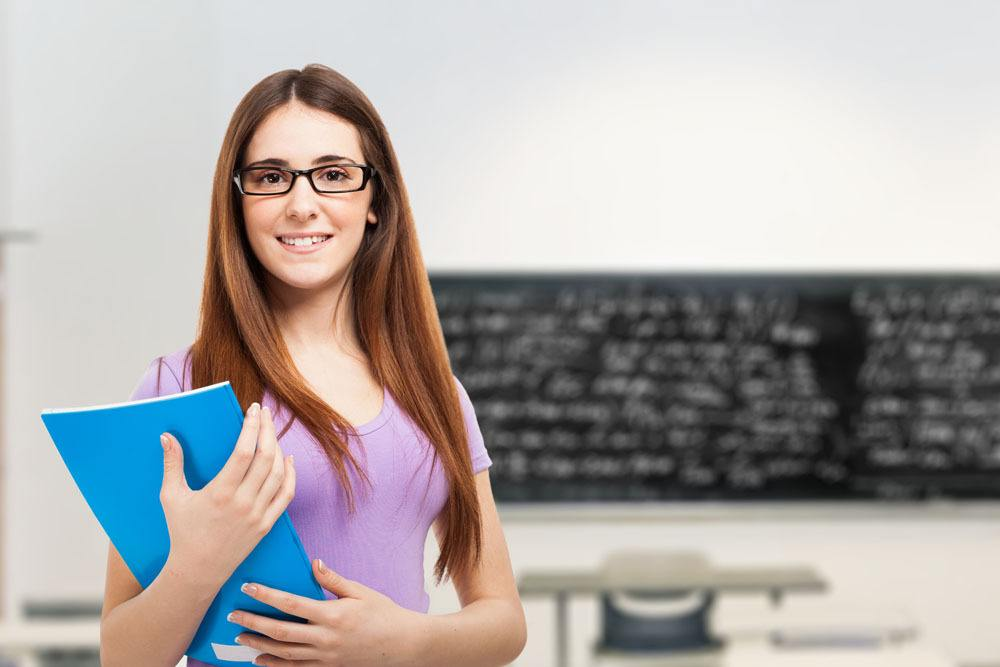 Mary was on the newspaper because of her wonderful volunteer job at an after-school reading program.
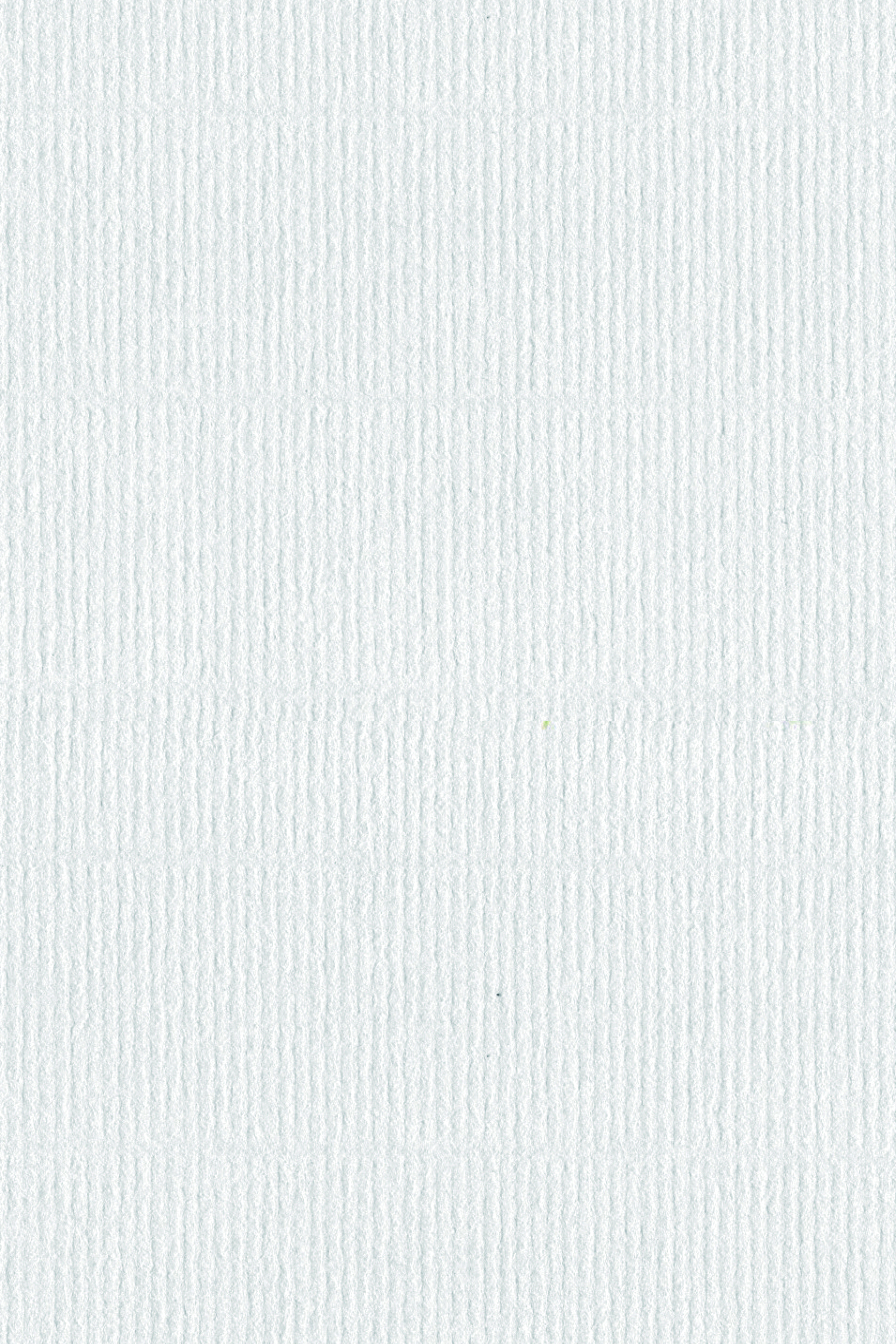 Unit2 I’ll help to clean up the city parks. Writing
Read the report and put  some questions according to the underlined sentences, then circle the sentences you like.
(3minutes)
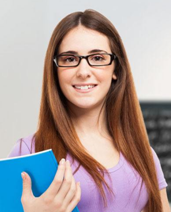 ① What’s her interest or hobby?
Mary is a book lover. ① She is good at reading. She loves 
reading all kinds of books. In her free time, she likes spending
 time in bookstores and libraries. ② She volunteers as a teacher 
at an after-school reading program, ③ because she wants to do something meaningful to help others. ④ She helps the kids by teaching them how to read. She does the volunteer job twice a week, ⑤ on Friday evening and on Sunday morning. “The kids are sitting in the library, but you can see in their eyes that they’re going on a different journey with each new book. Volunteering here is a dream come true for me. I can do what I love to do and help others at the same time.” Yes , helping others makes us happy.
 If everyone helps out a bit, we’ll have a better world to live in.
②  Which volunteer job does she do?
③ Why does she want to be a volunteer?
④ How  does she do the volunteer job?
⑤ When does she do the volunteer job?
Tip: Collect beautiful sentences or phrases for writing.
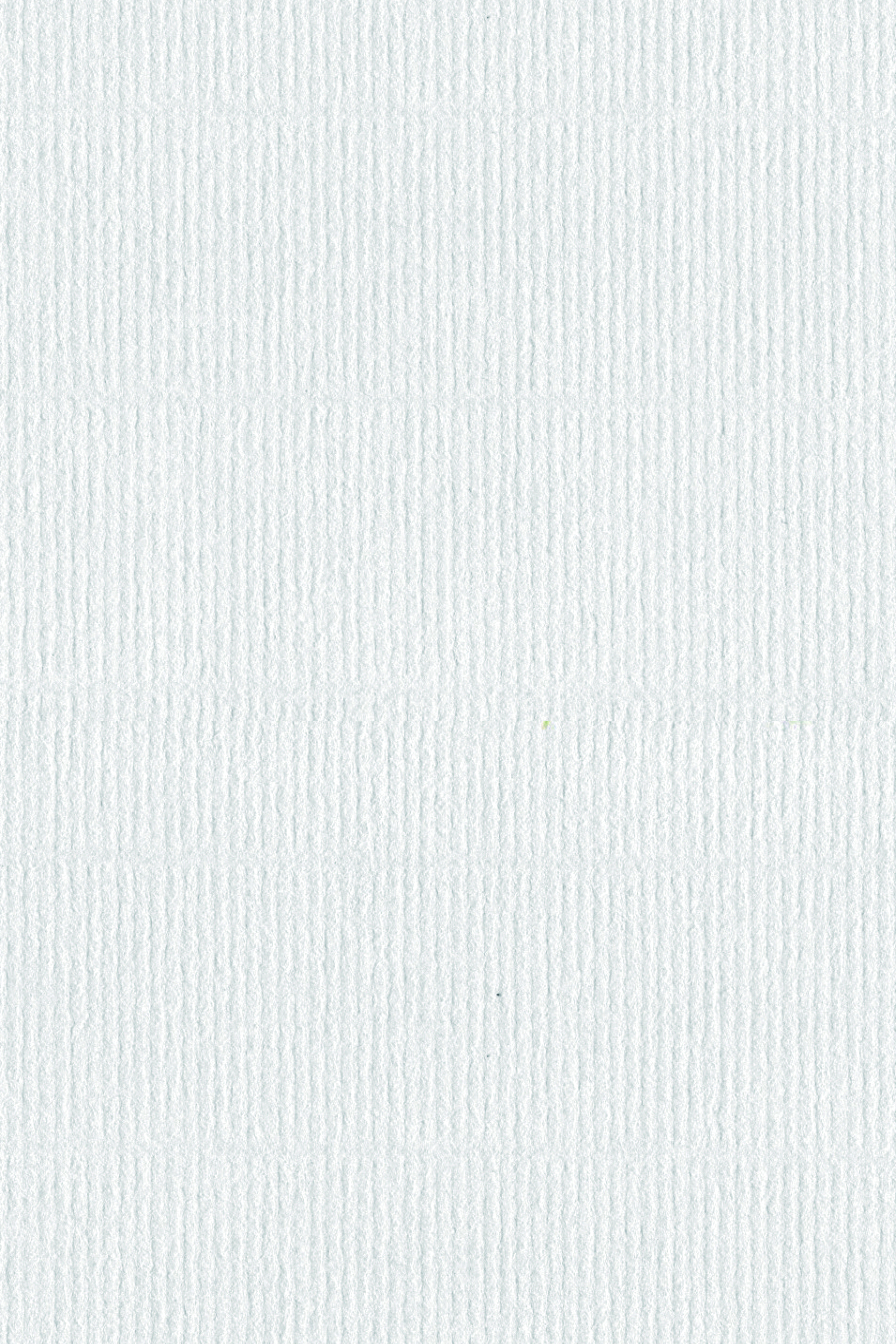 Unit2 I’ll help to clean up the city parks. Writing
Brainstorming
Which volunteer job do you want to do?
I’d like to volunteer as…  /I want to volunteer as…
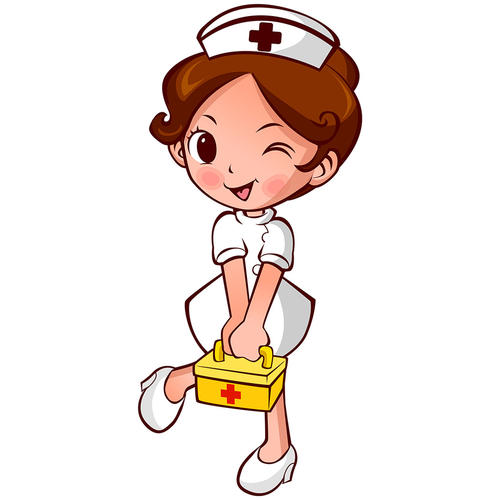 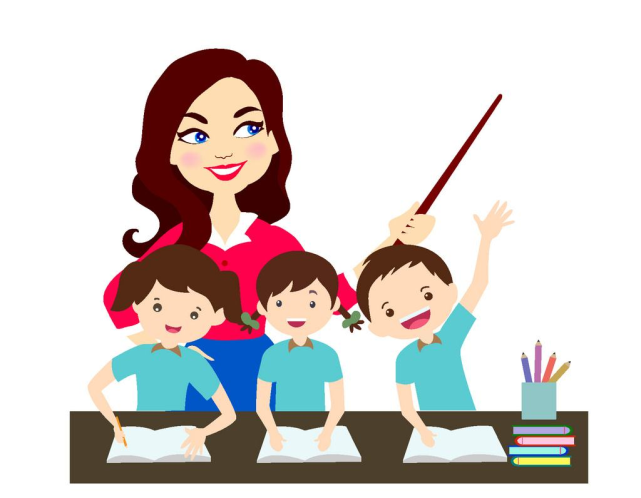 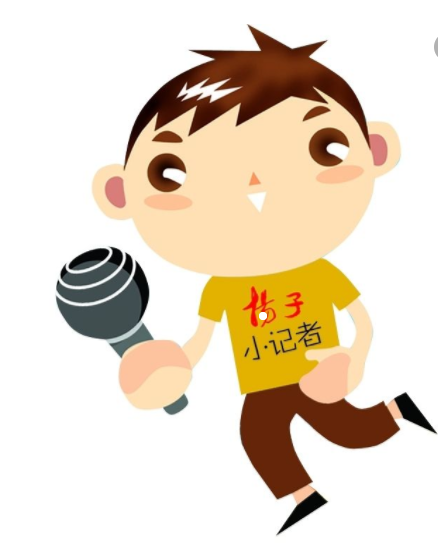 jobs
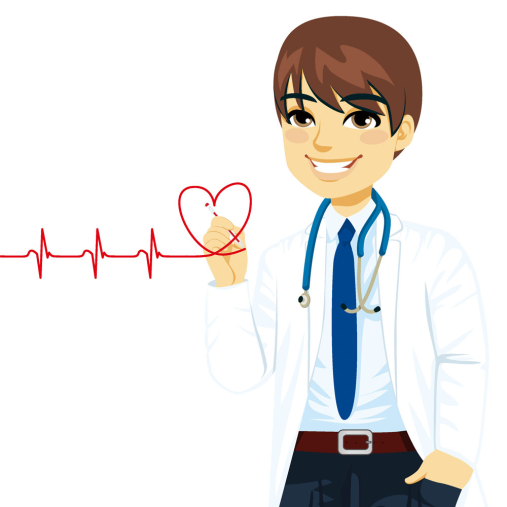 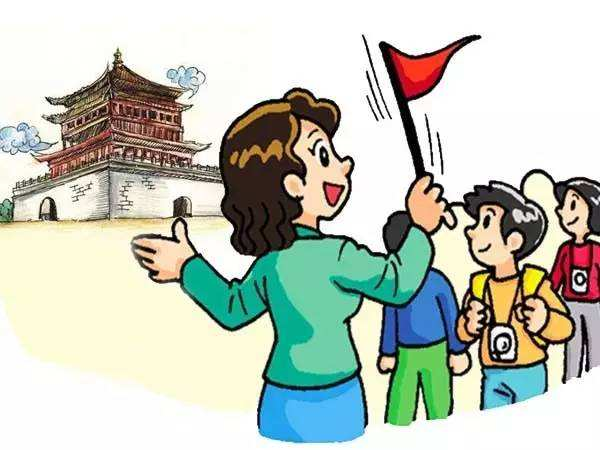 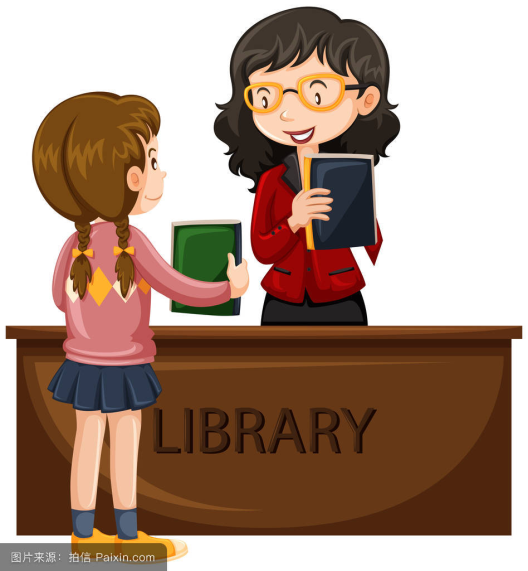 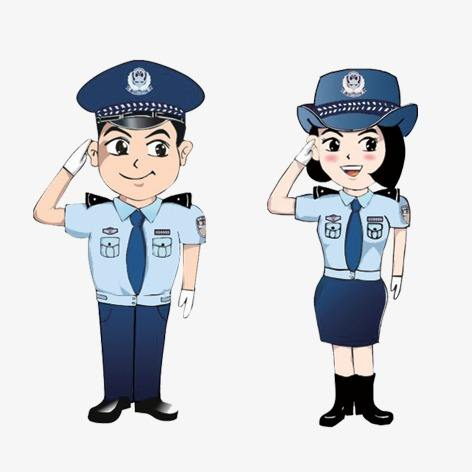 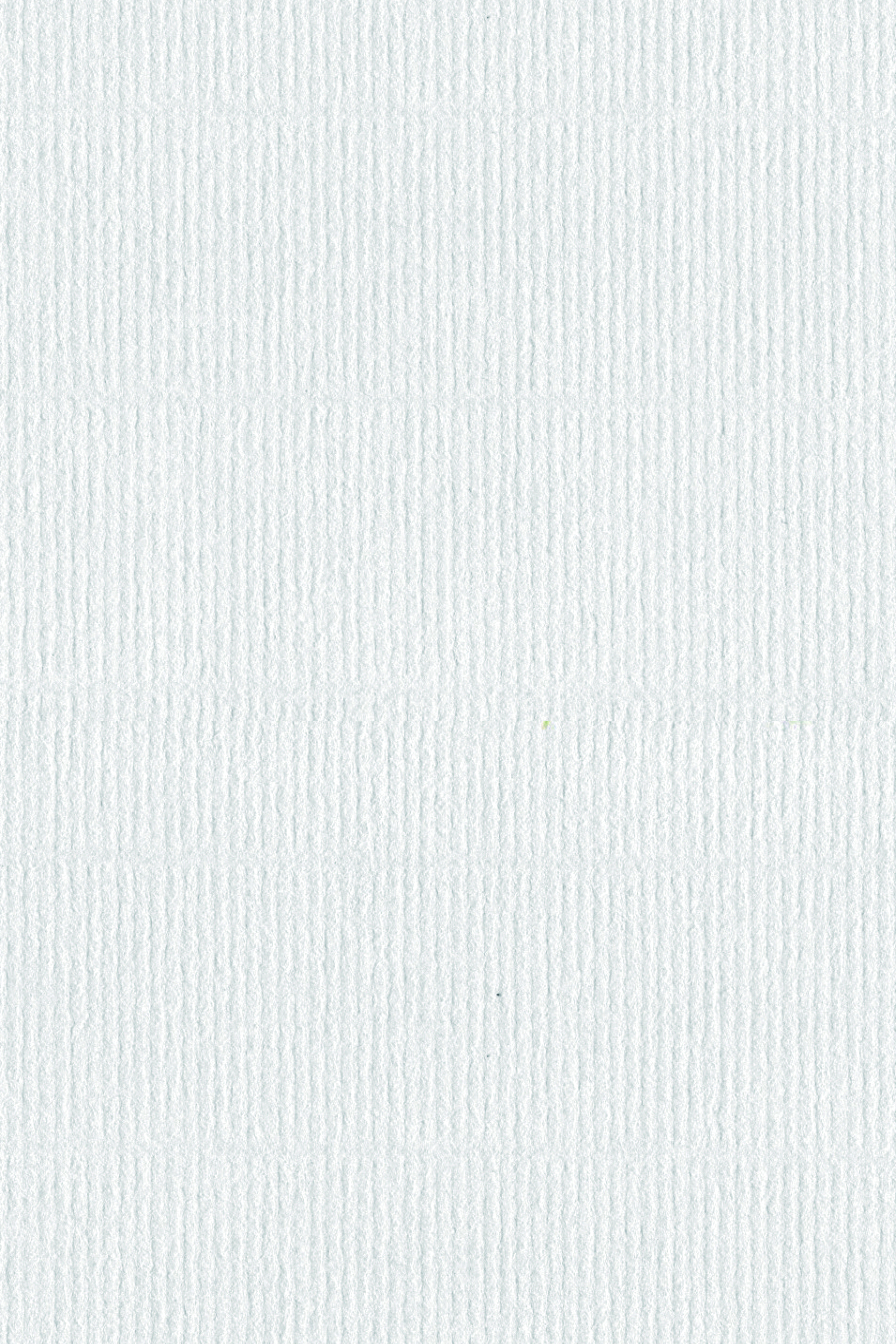 Unit2 I’ll help to clean up the city parks. Writing
Brainstorming
What are your interests and hobbies?
I’m good at.../I’m interested in.../I’m strong in…
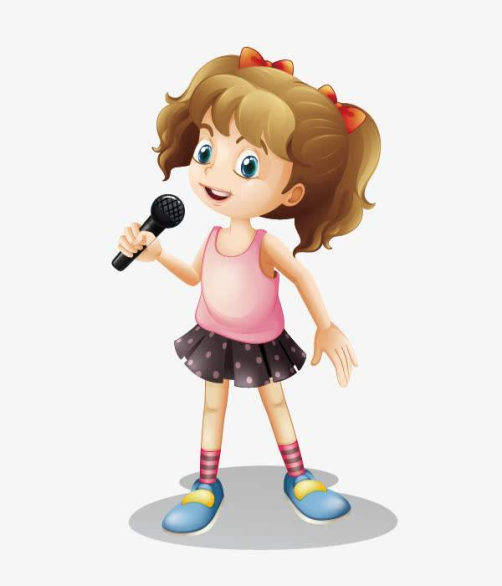 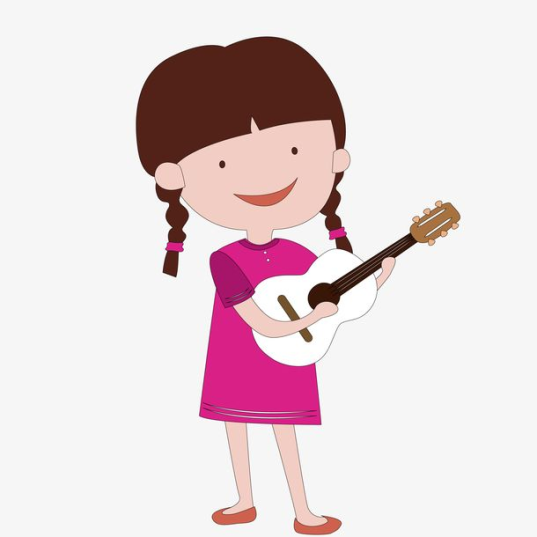 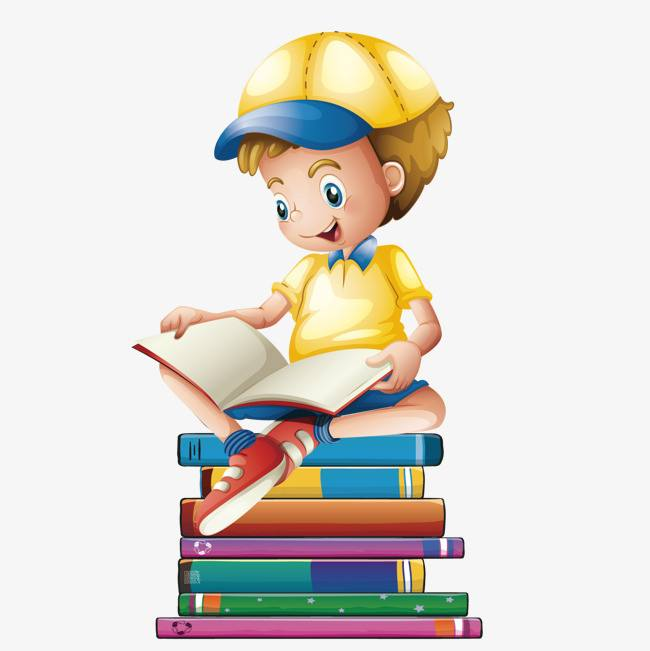 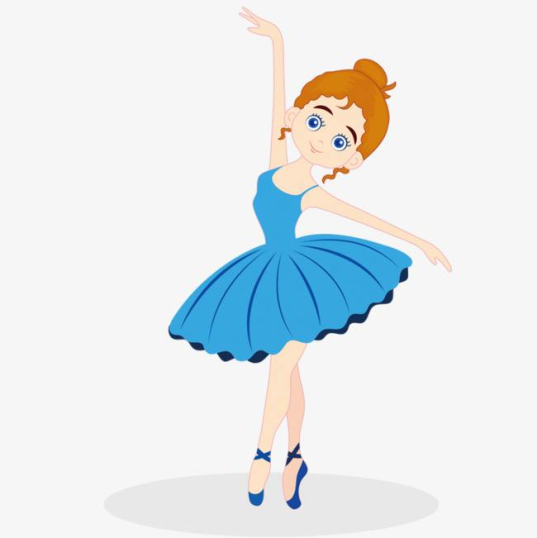 hobbies
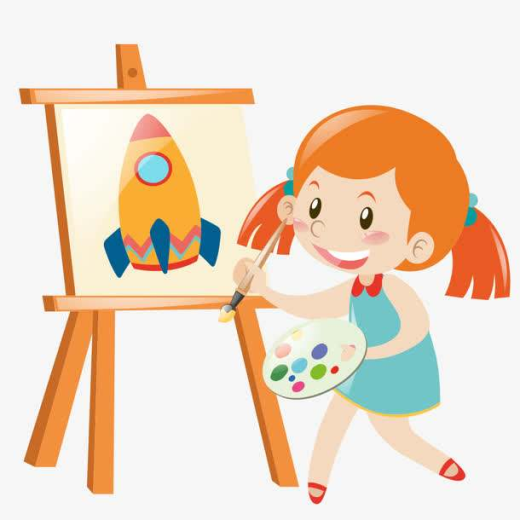 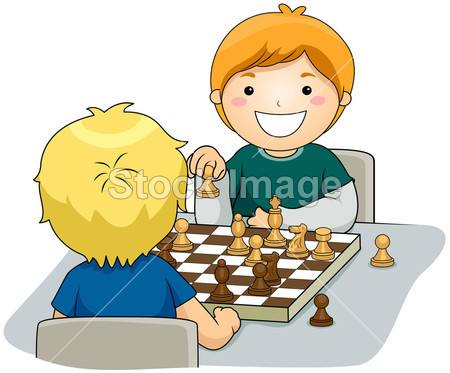 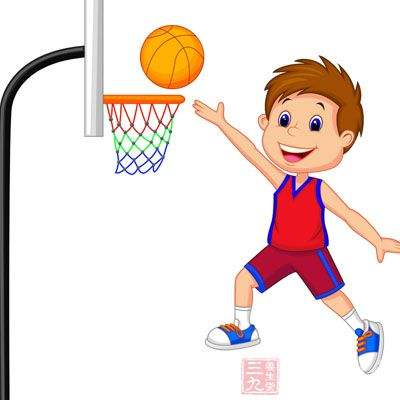 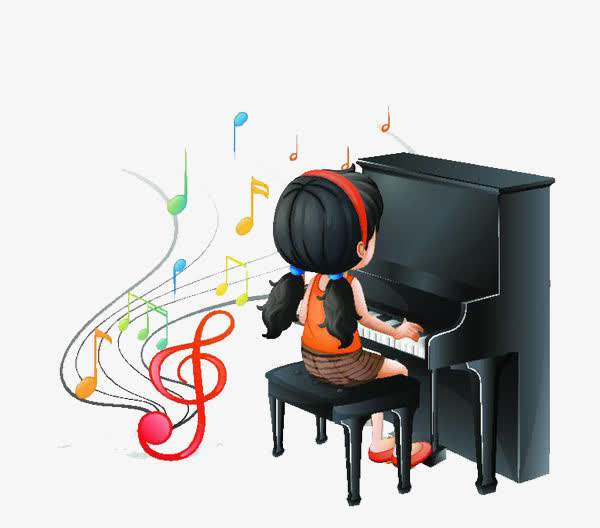 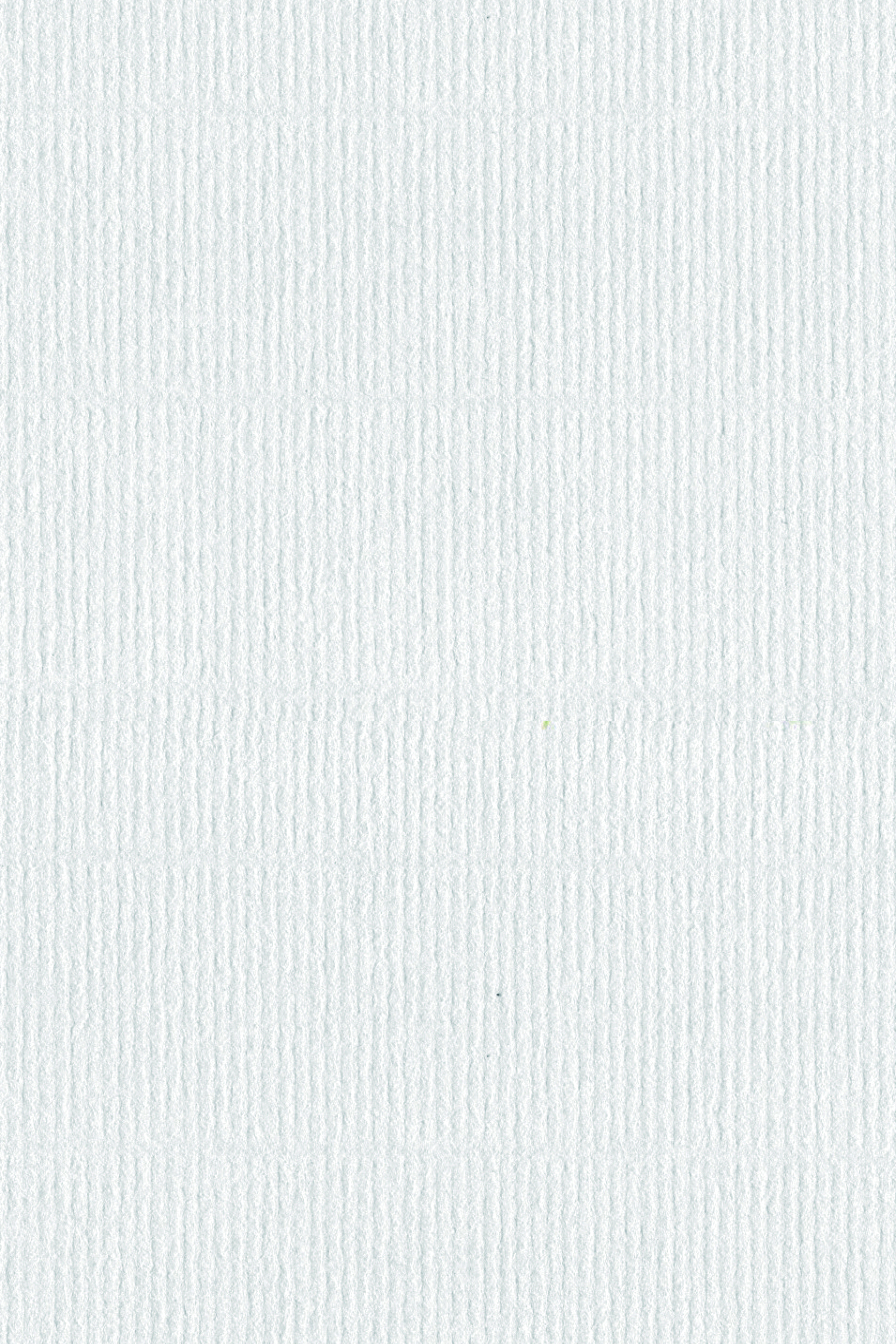 Unit2 I’ll help to clean up the city parks. Writing
Brainstorming
How can these interests and hobbies help you to do the job?
I can help by …
play chess with the old
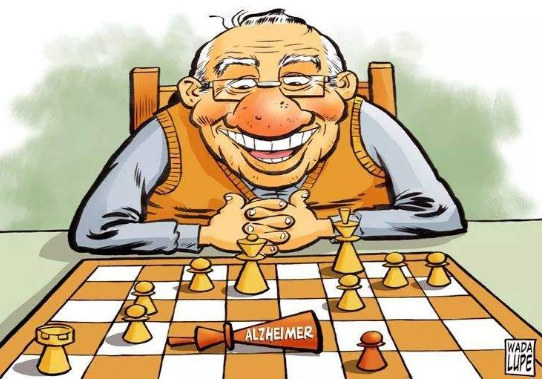 read newspaper to the old
teach English
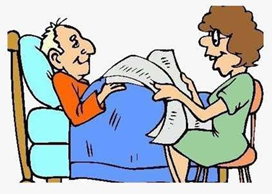 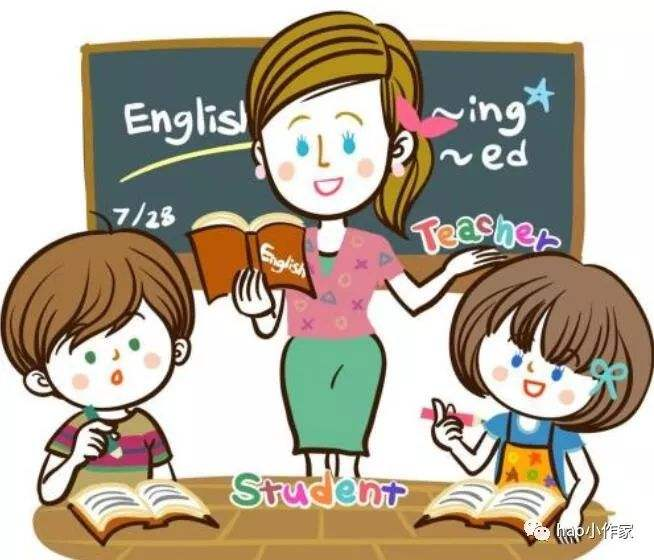 how
help kids with their homework
sing and dance for the old
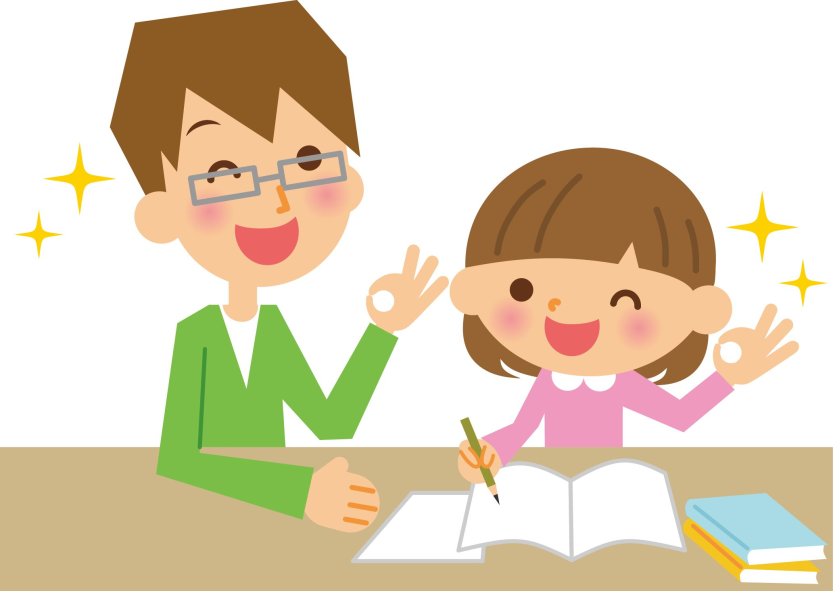 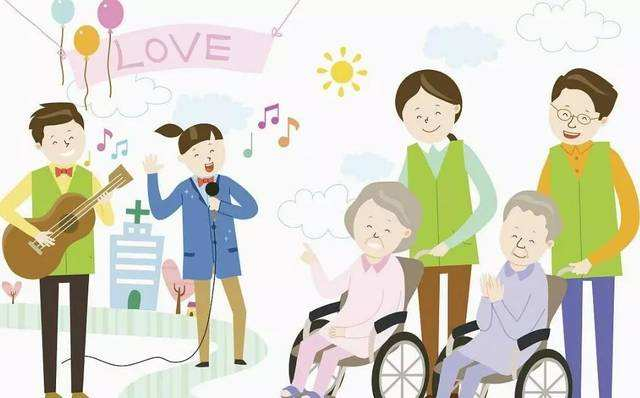 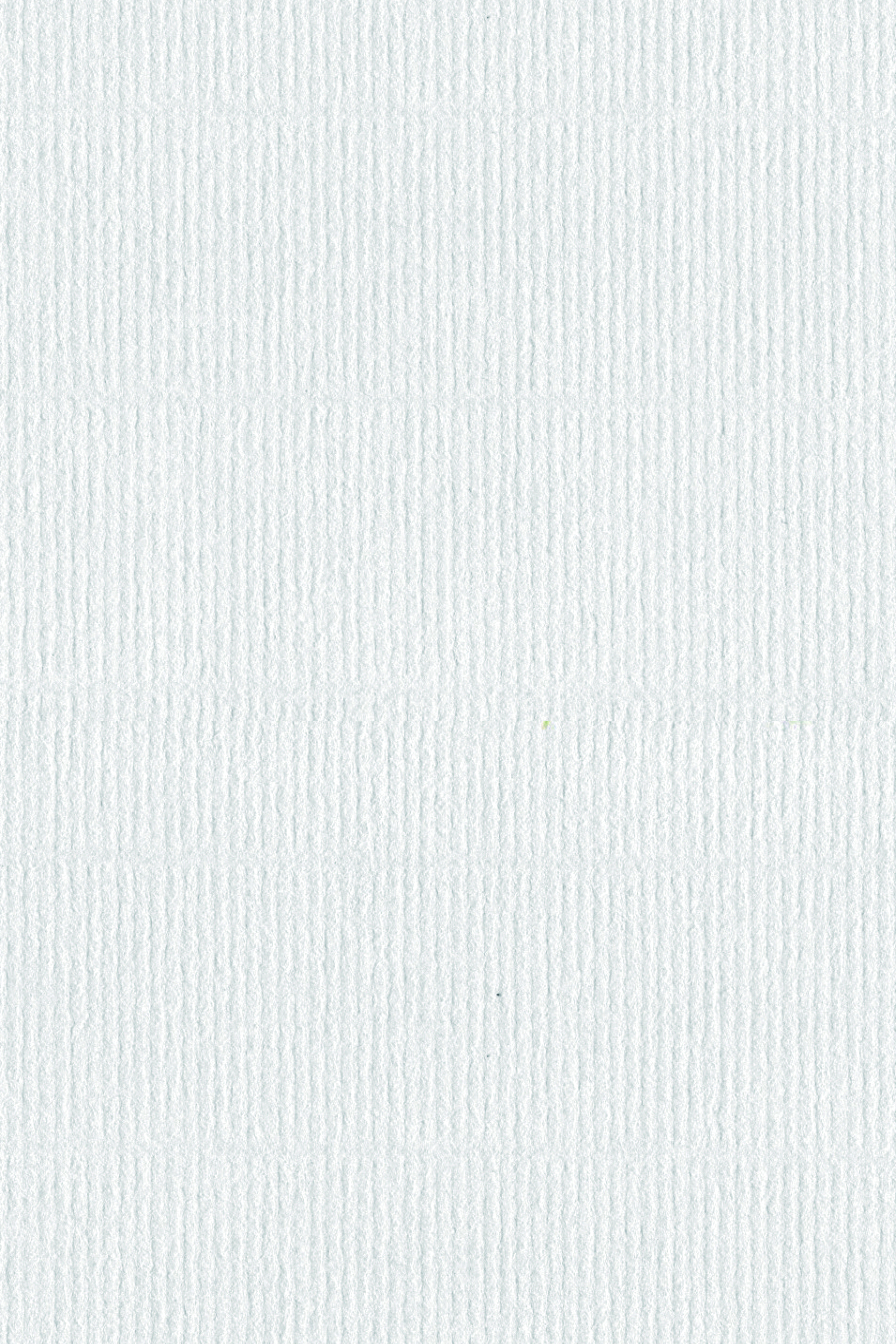 Unit2 I’ll help to clean up the city parks. Writing
Brainstorming
Why do you want to do the volunteer job?
I want to help out as a volunteer because …
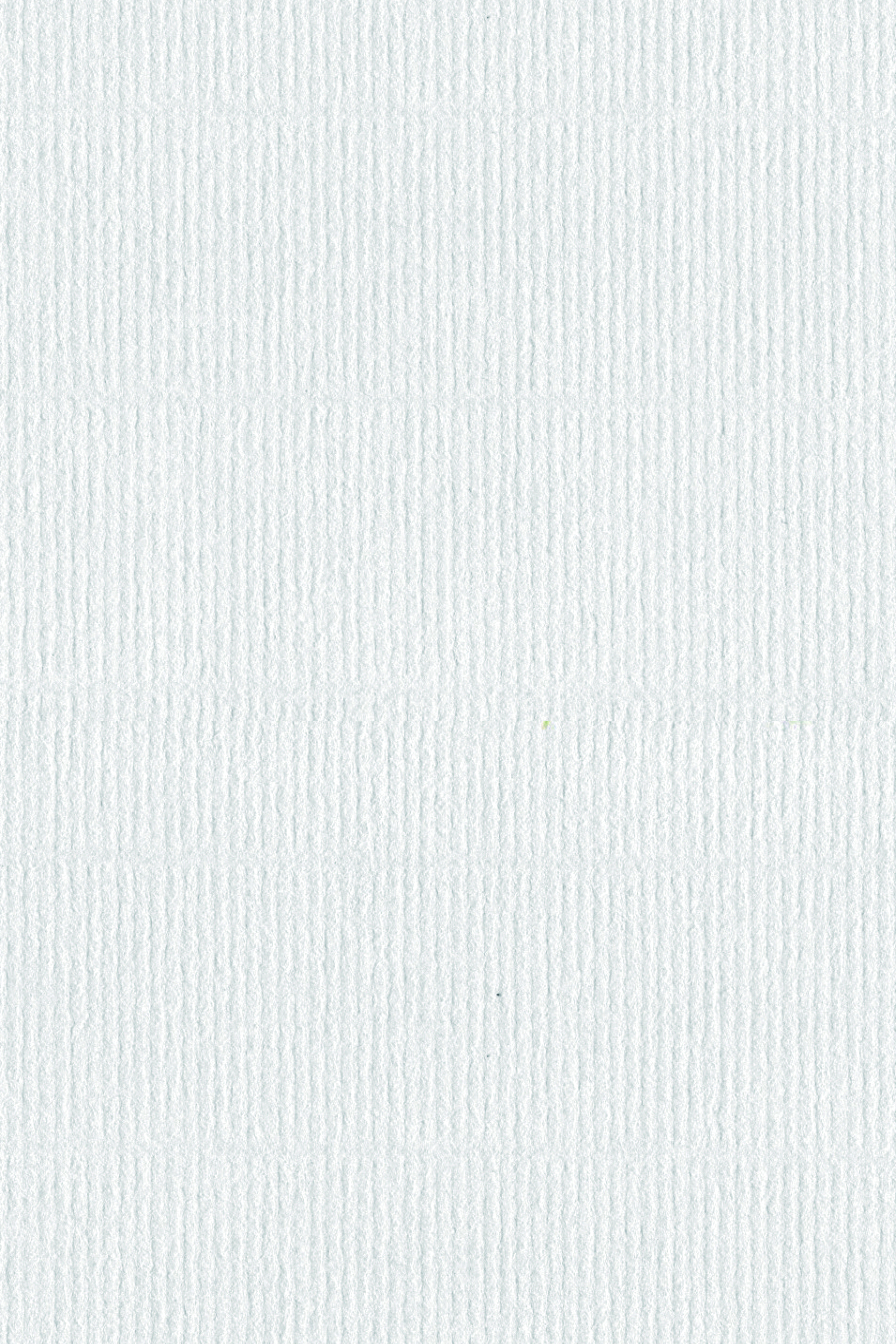 Unit2 I’ll help to clean up the city parks. Writing
Brainstorming
When are you free to do the volunteer work?
I am free to help out in/on…
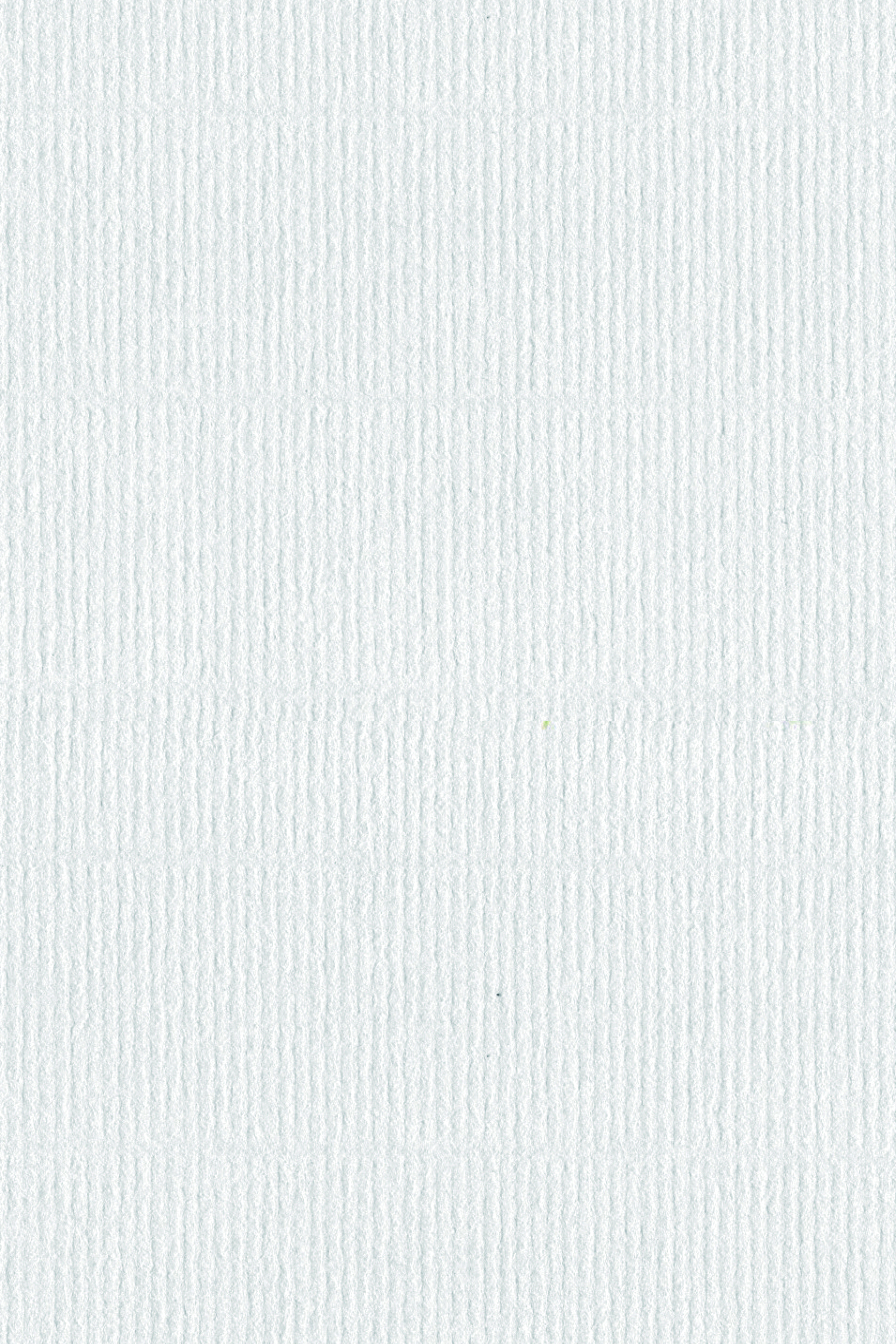 Unit2 I’ll help to clean up the city parks. Writing
Pairwork
Work in pairs to make a conversation which contains the five questions.(1 minute)
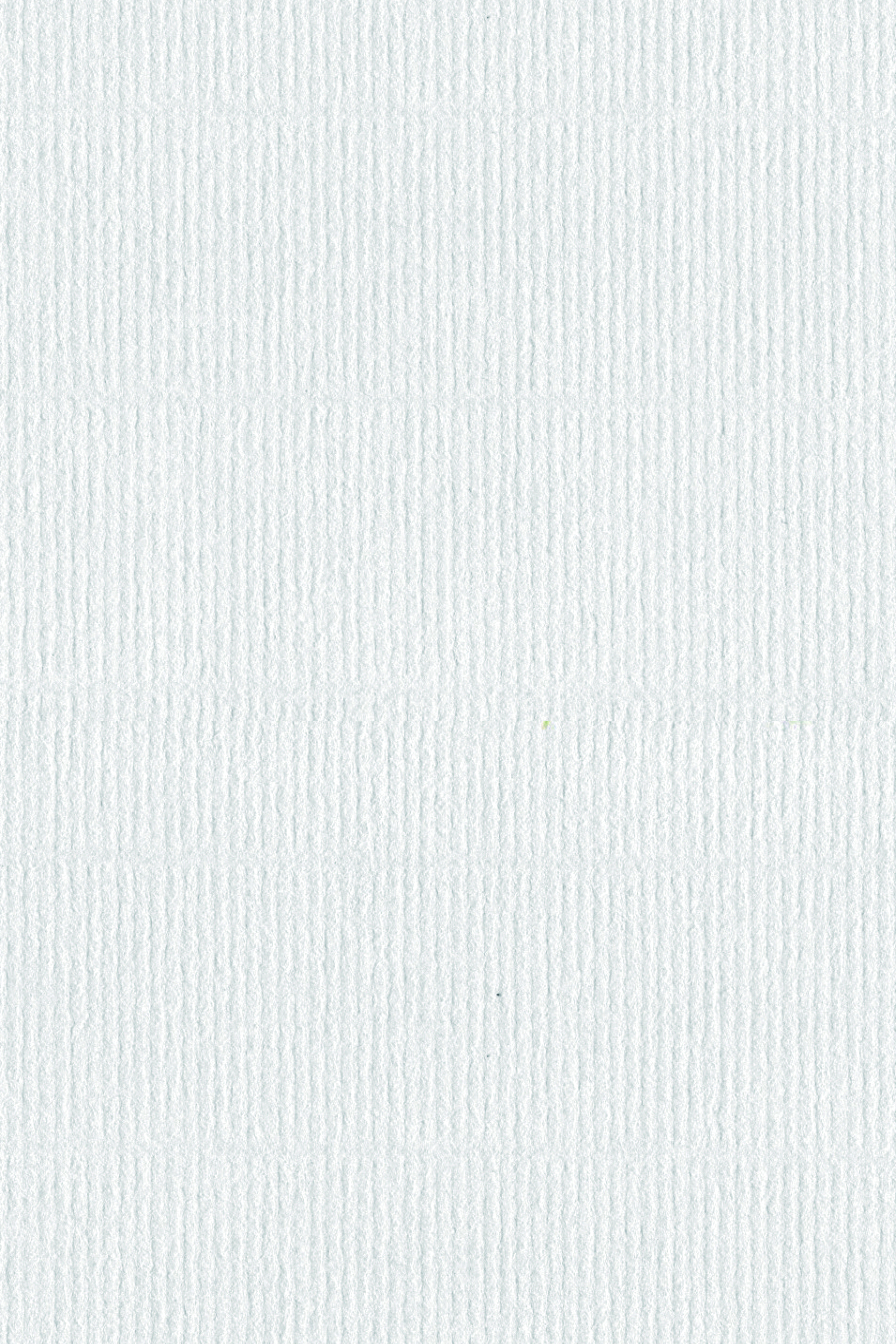 Unit2 I’ll help to clean up the city parks. Writing
Writing tip: Draw a mind map.
What
Which
How
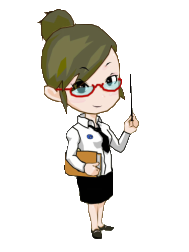 volunteer
Why
When
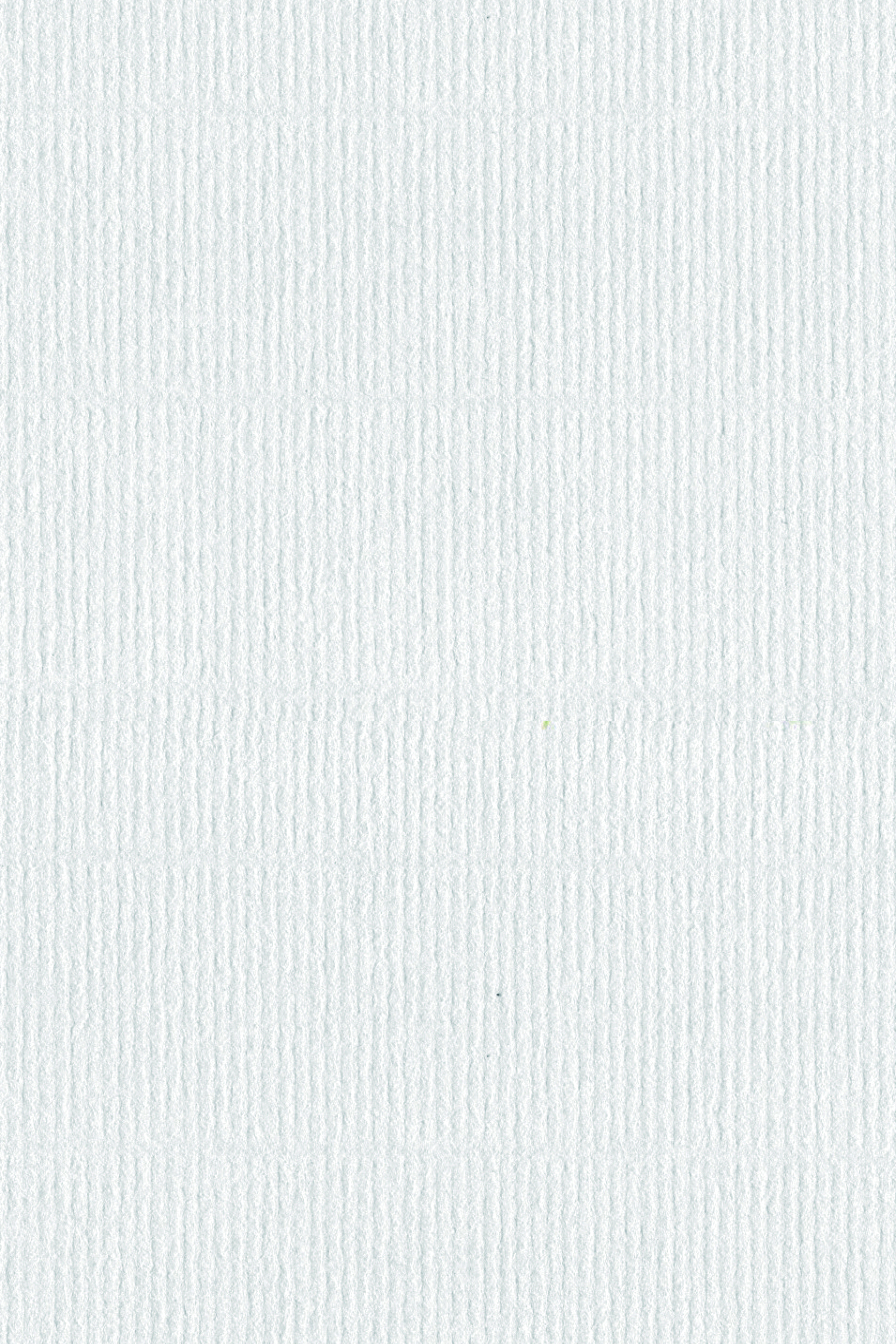 Unit2 I’ll help to clean up the city parks. Writing
Writing tip: Write an outline.（提纲）
,
Dear____ ,
Beginning
Greetings and purpose
Which
What
When
Why
How
Mainbody
Ask for the job again with strong feelings.
Ending
,
Yours truly/ sincerely,
Writing tip: While writing, pay attention to your spelling, grammar and handwriting.
________
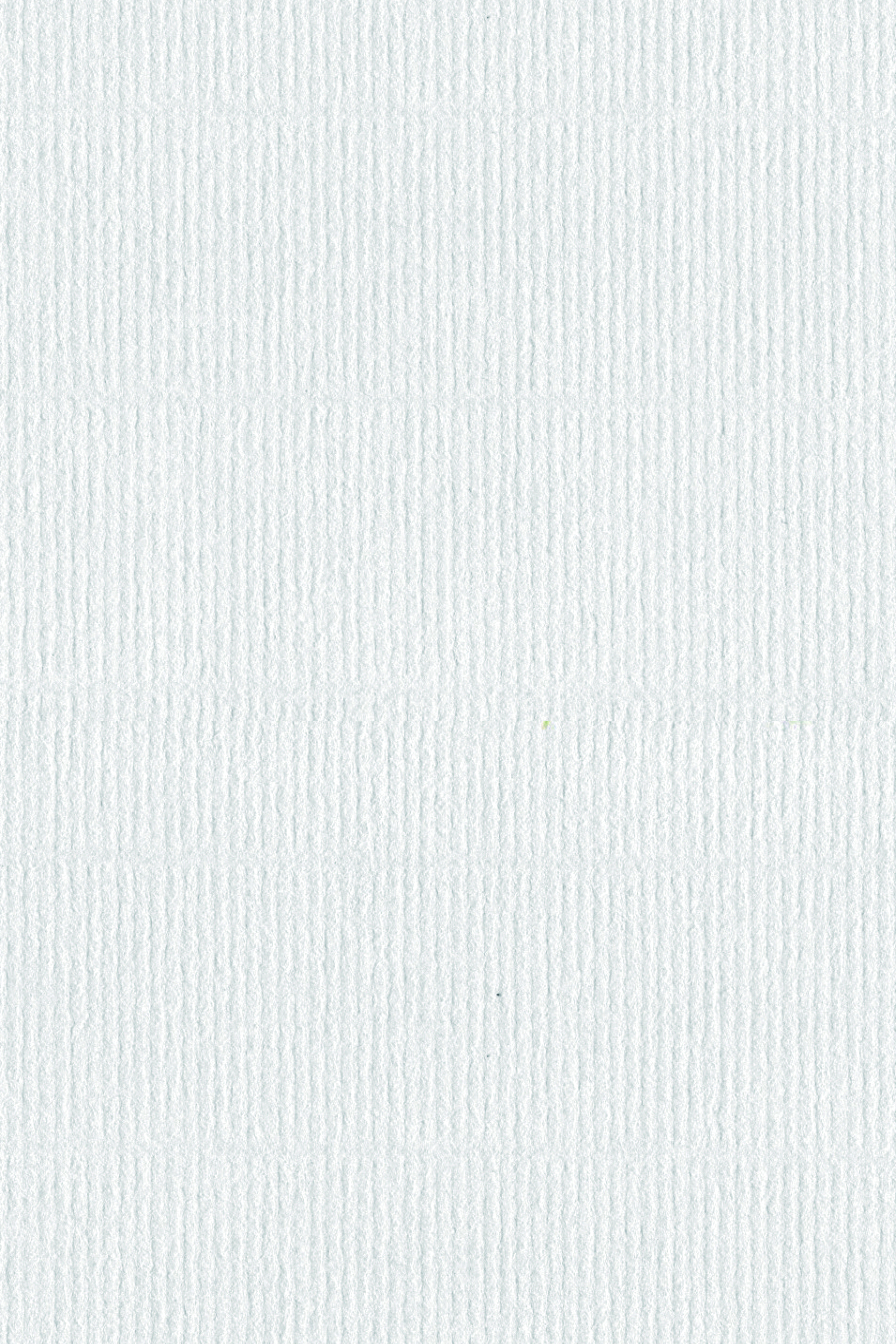 Unit2 I’ll help to clean up the city parks. Writing
Writing assessment  1
Assess your letters for each other according to the following table. Draw a star（      ） if you did it.
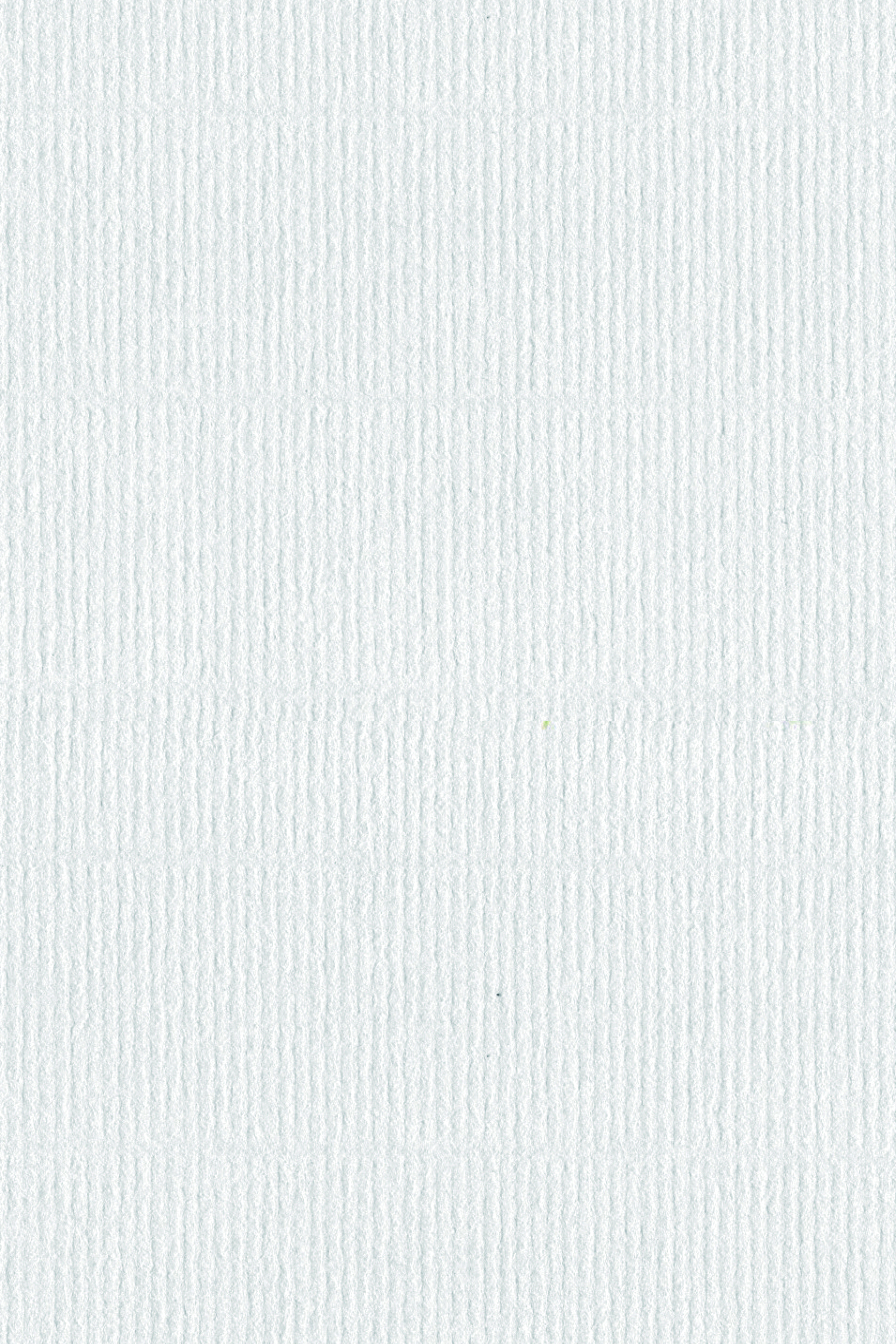 Unit2 I’ll help to clean up the city parks. Writing
Summary
Work in groups to summarize the three parts of the letter and the writing tips. Add more tips if you can. (2 minutes)
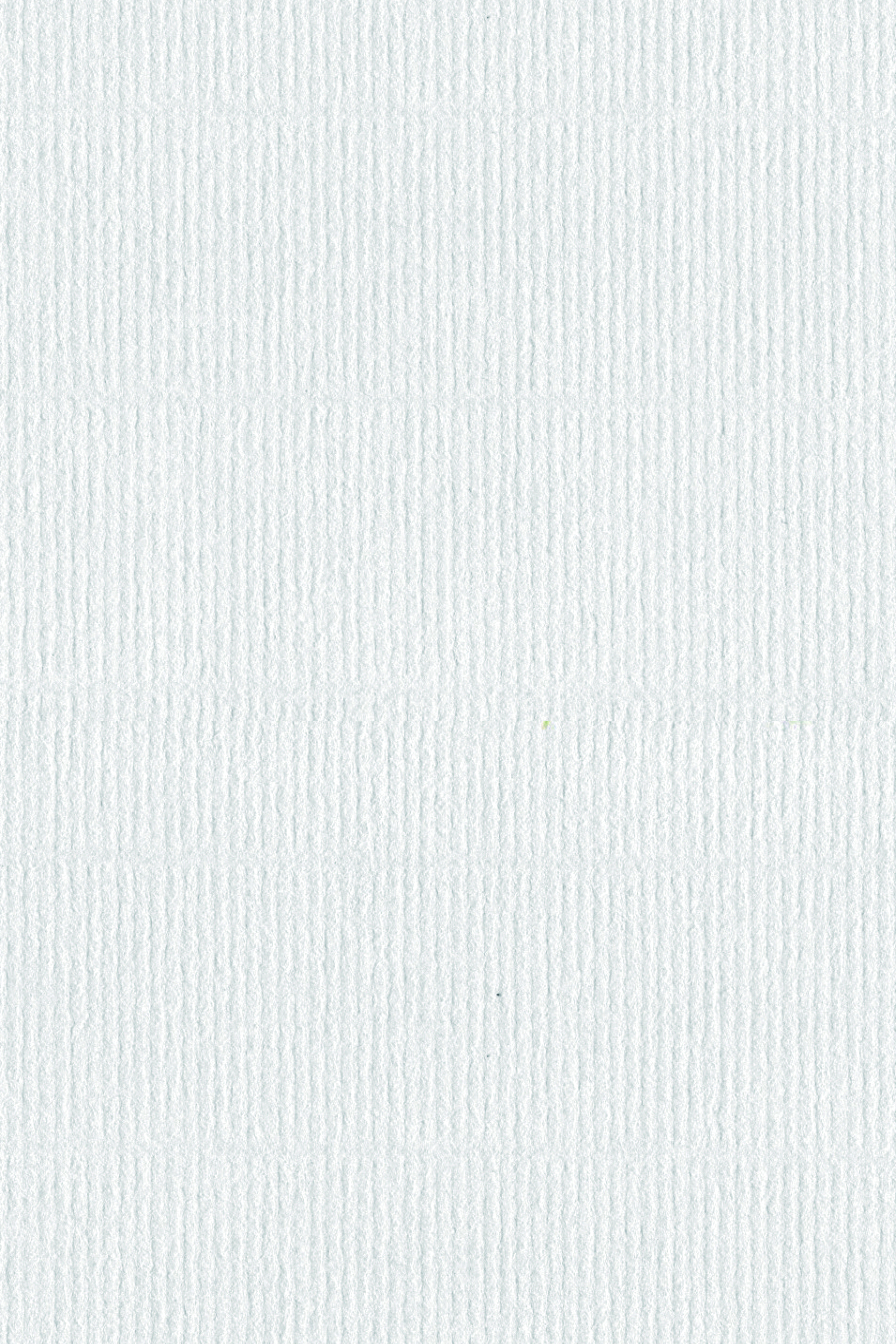 Unit2 I’ll help to clean up the city parks. Writing
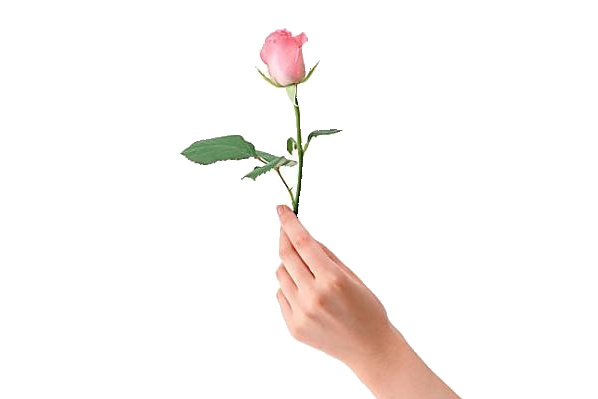 The rose’s in her hand, the flavor in mine.
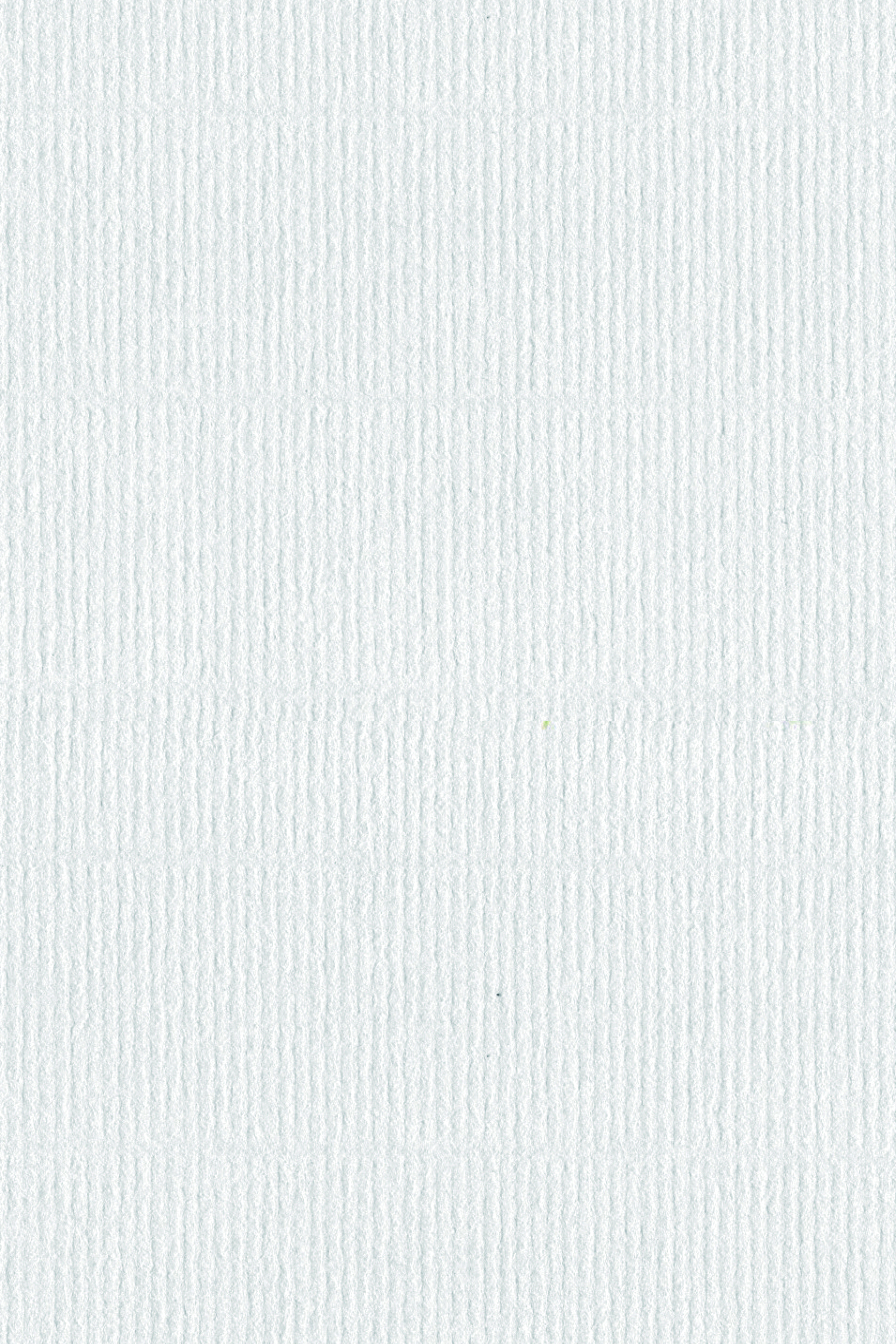 Unit2 I’ll help to clean up the city parks. Writing
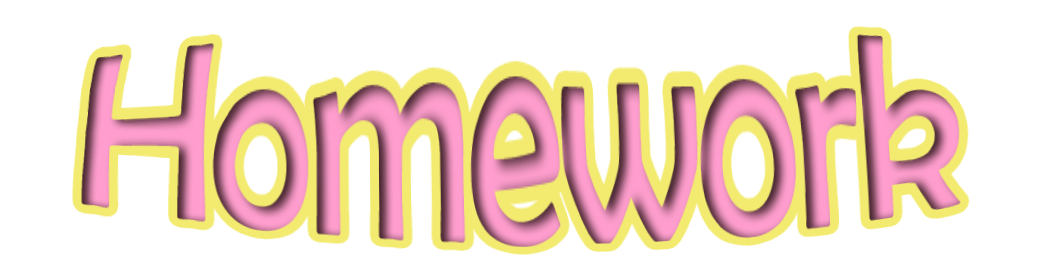 Must do 
Please rewrite your application letter and e-mail Ms. Tan at love@volunteer.com..
Choose to do
Make a survey about the volunteer work that your group members want to do.
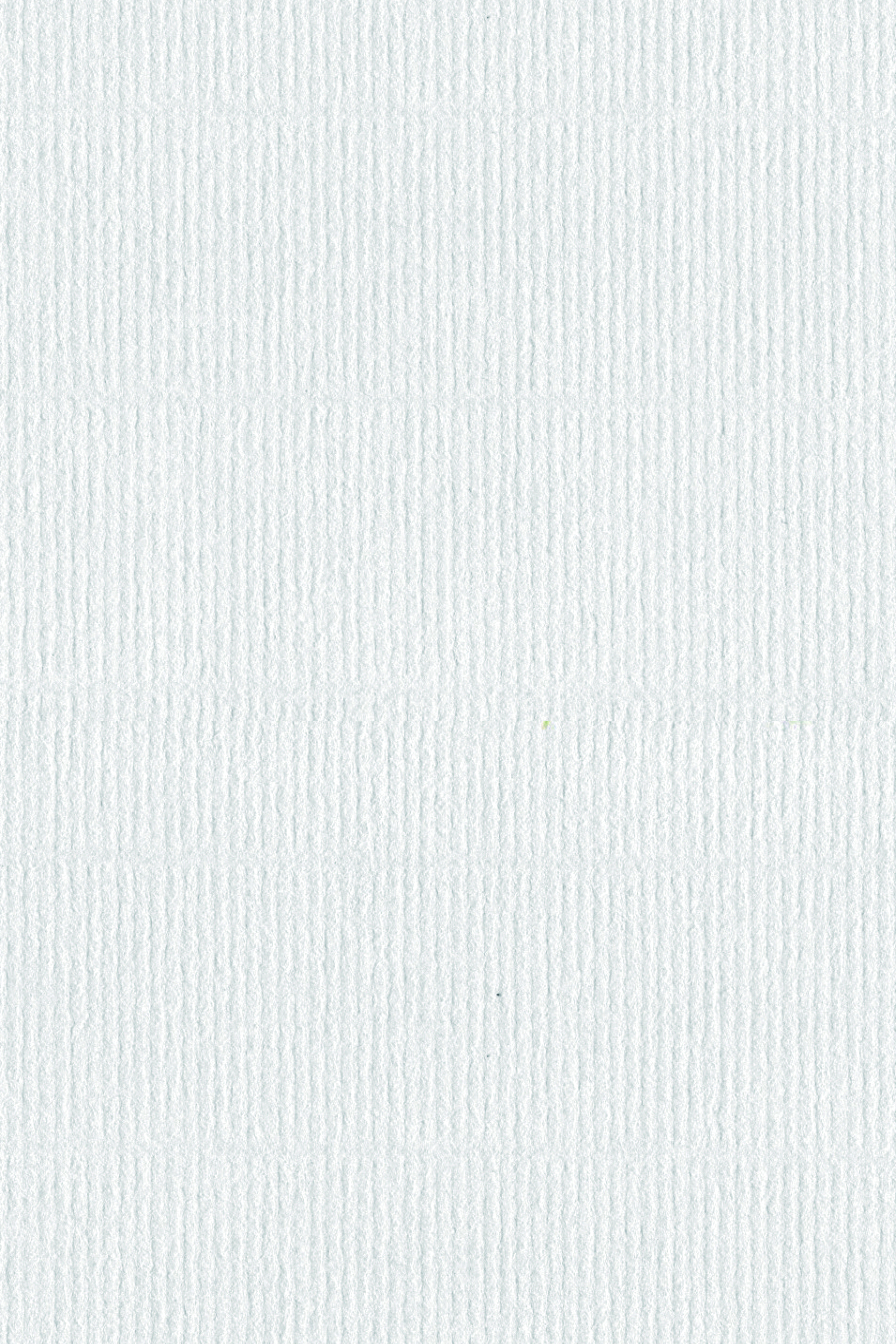 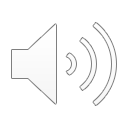 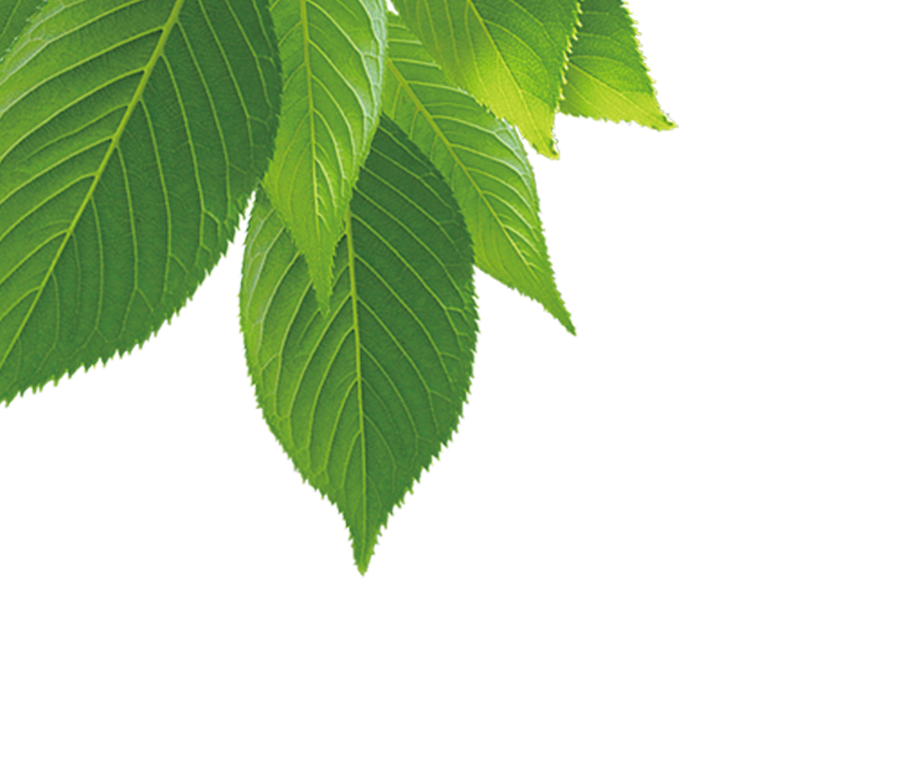 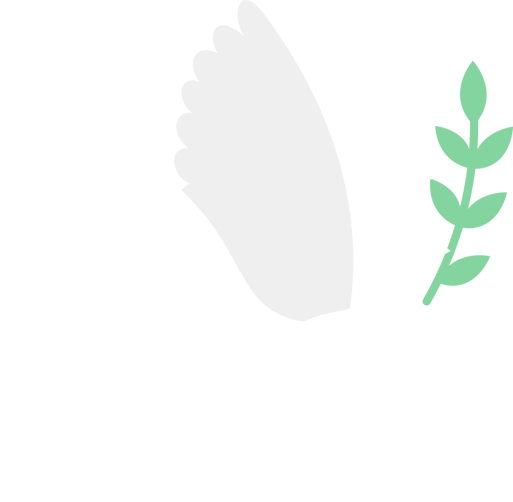 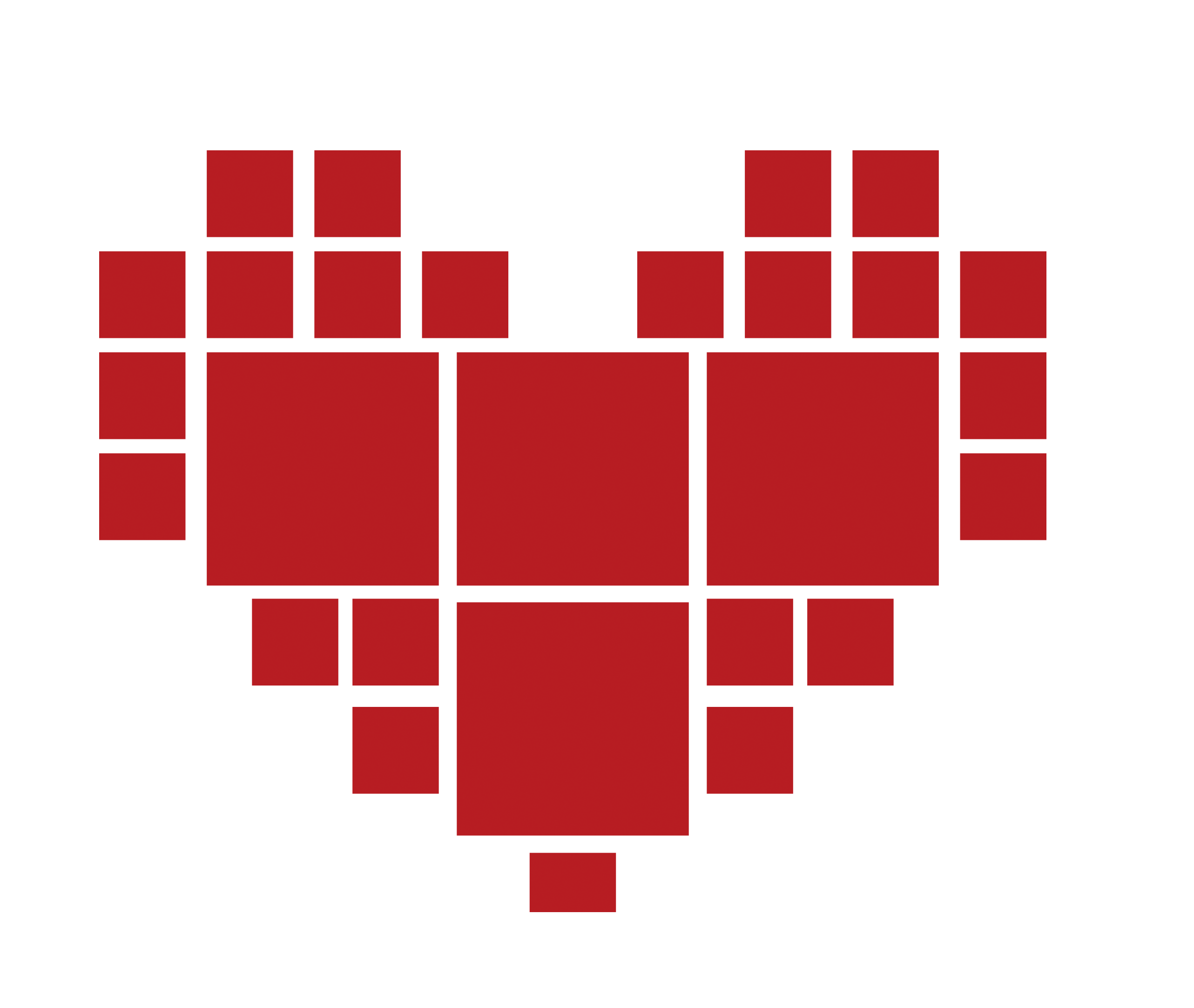 Thanks for listening!
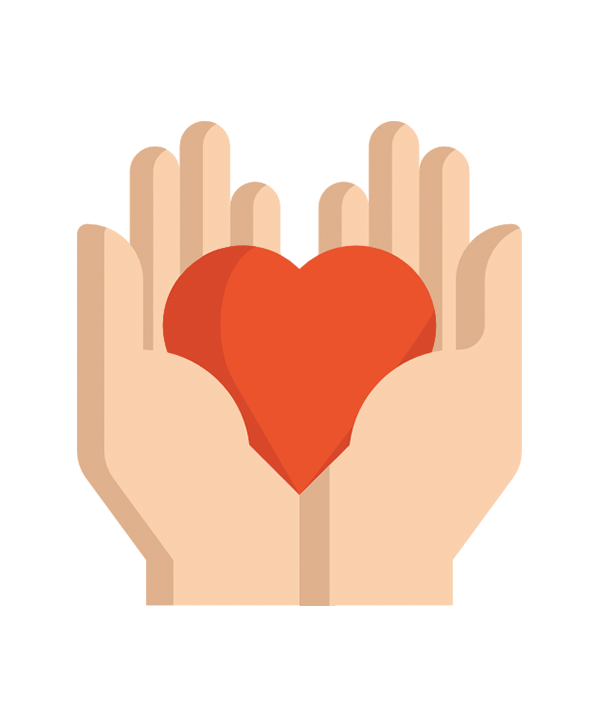 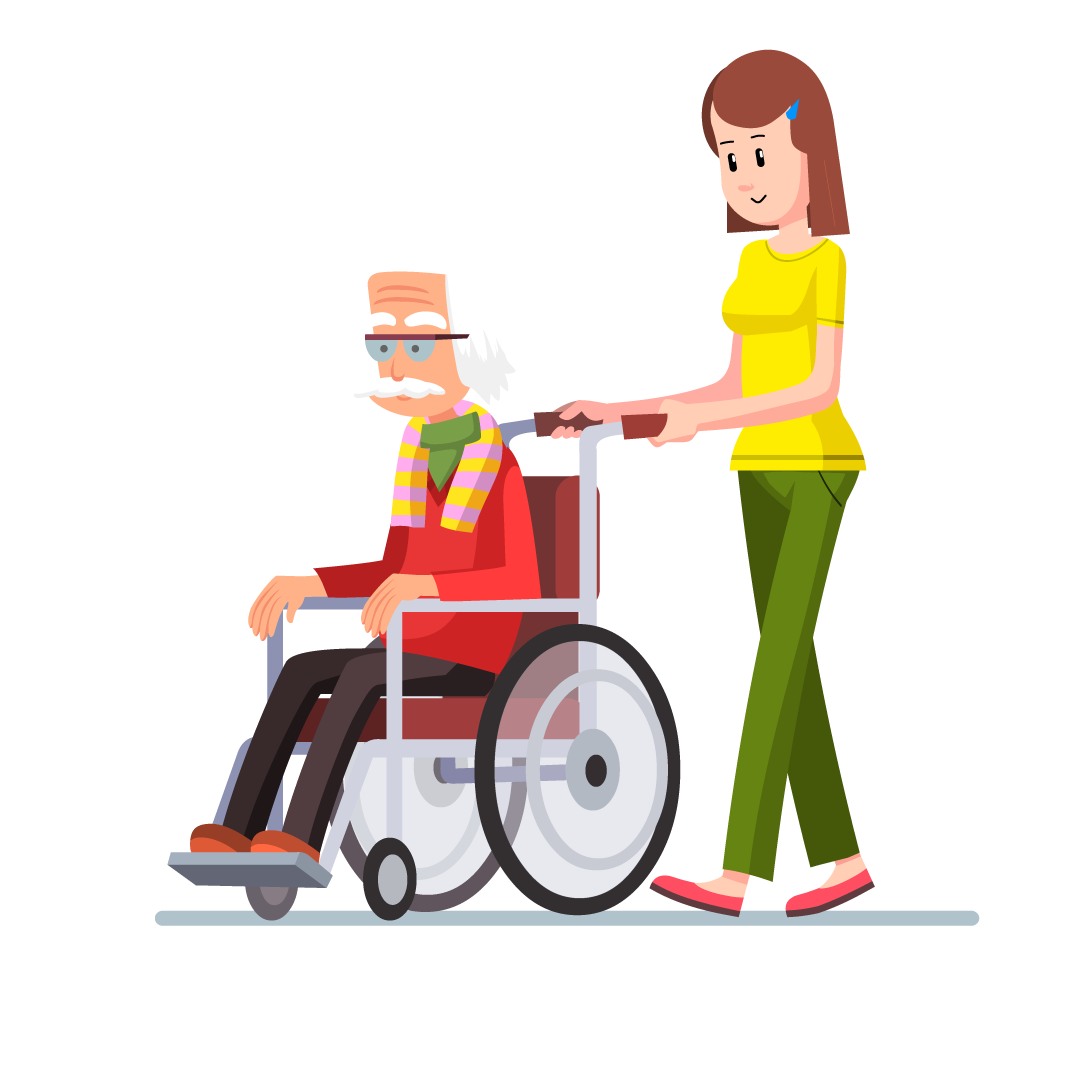 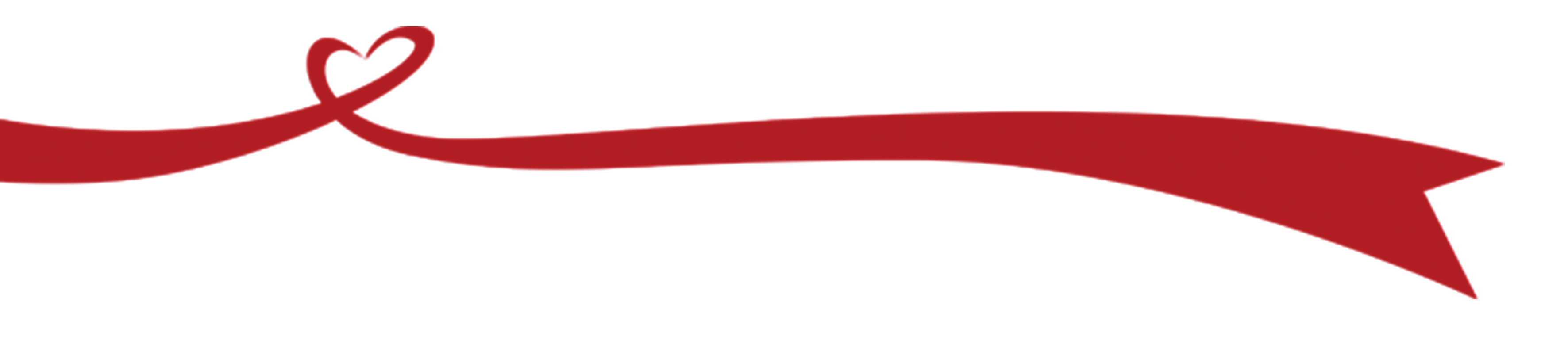